Step 6Tuesday 21st July 2020Year 3: Lo: I can identify horizontal and vertical lines and pairs of perpendicular and parallel lines
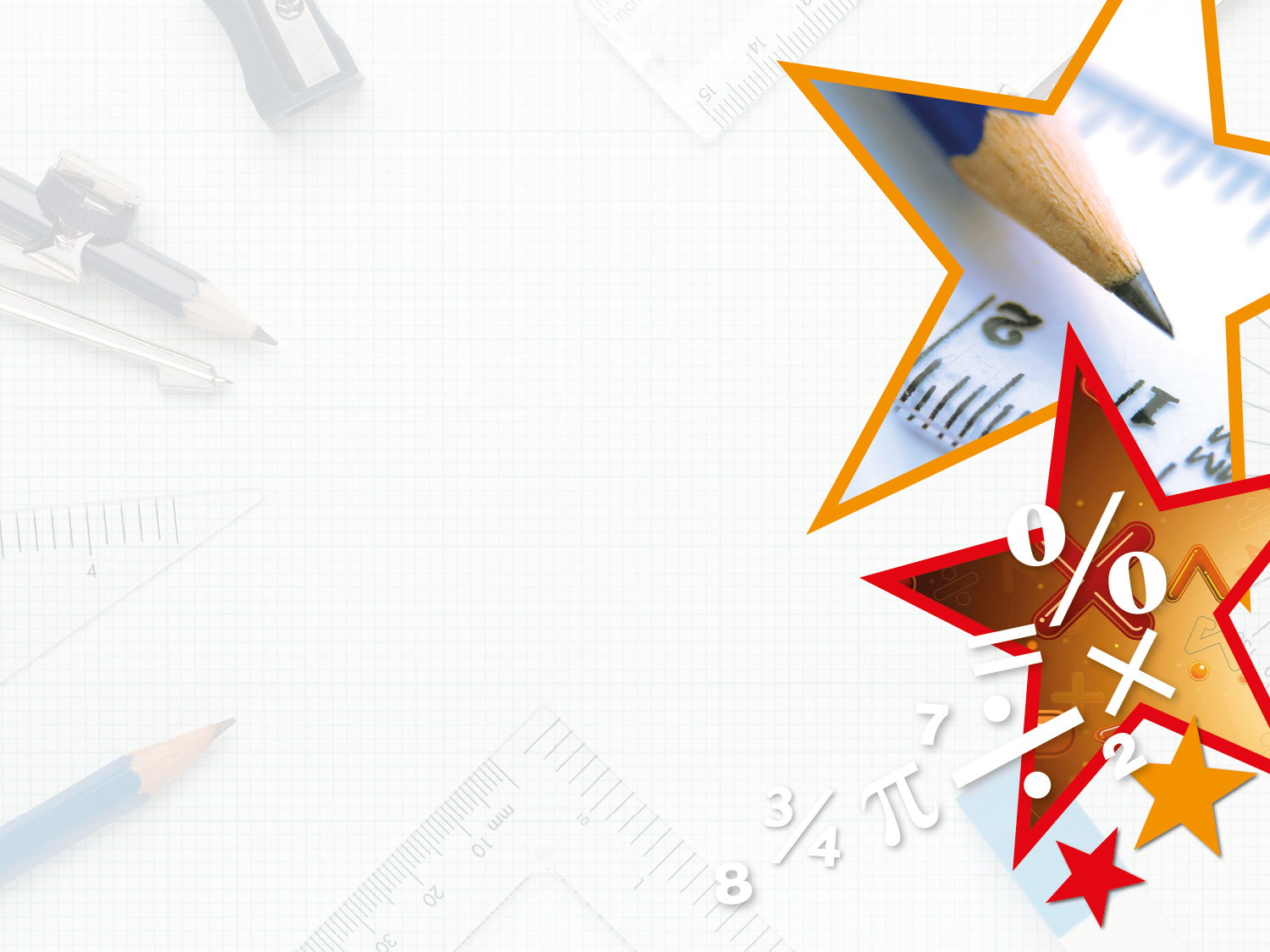 Introduction

Which is the odd one out? Explain your choice.















Name each shape.
Y4
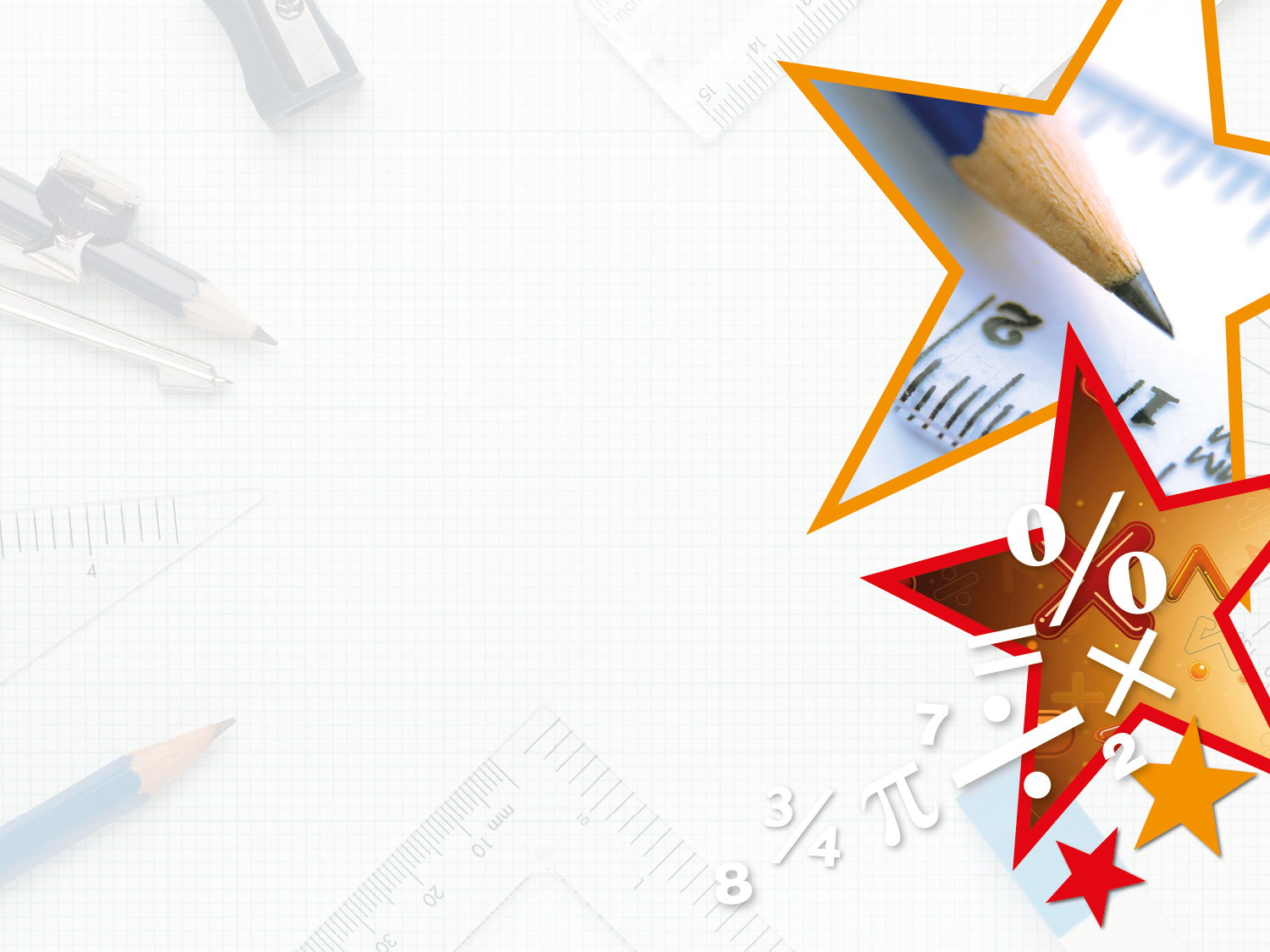 Introduction

Which is the odd one out? Explain your choice.
Example answer:
The pentagon is the odd one out as all of the others are quadrilaterals.












Name each shape.
parallelogram
rectangle
trapezium
square
rhombus
pentagon
Y4
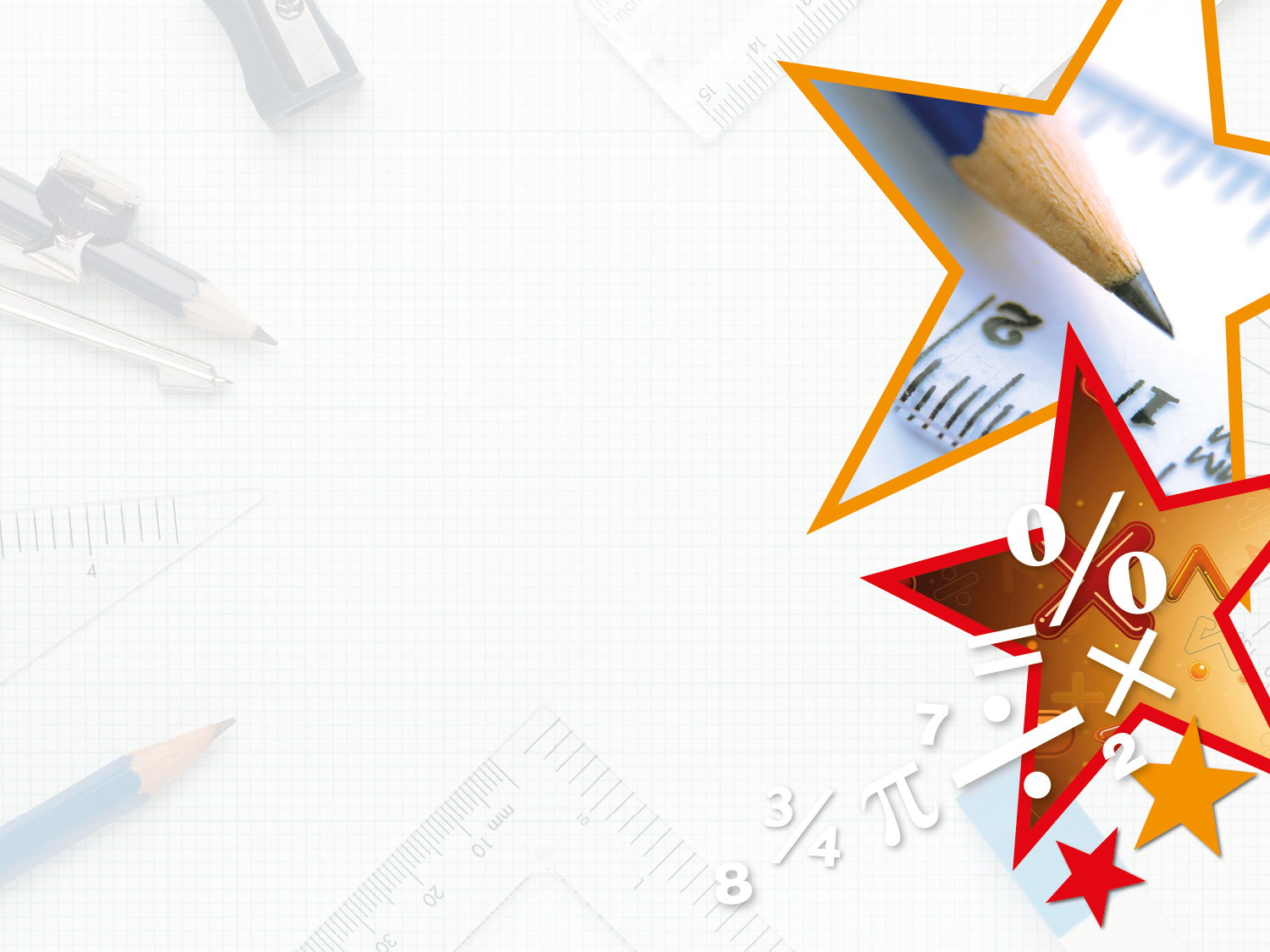 Varied Fluency 1

Draw lines to match the true statements to the shape.
It is a rectangle
It has 5 right angles
It has 3 sides
It has equal sides
It has 4 sides
Y4
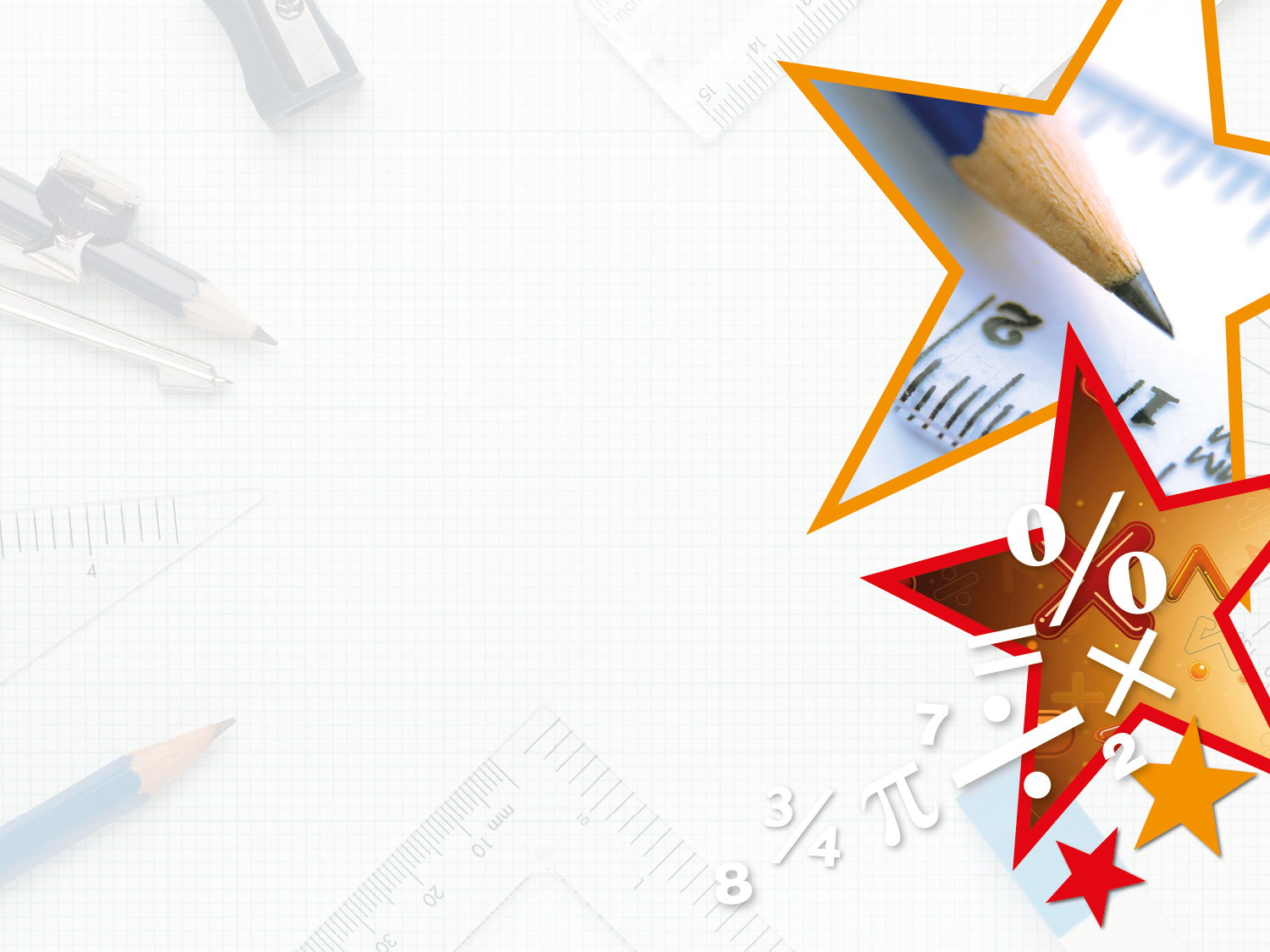 Varied Fluency 1

Draw lines to match the true statements to the shape.
It is a rectangle
It has 5 right angles
It has 3 sides
It has equal sides
It has 4 sides
Y4
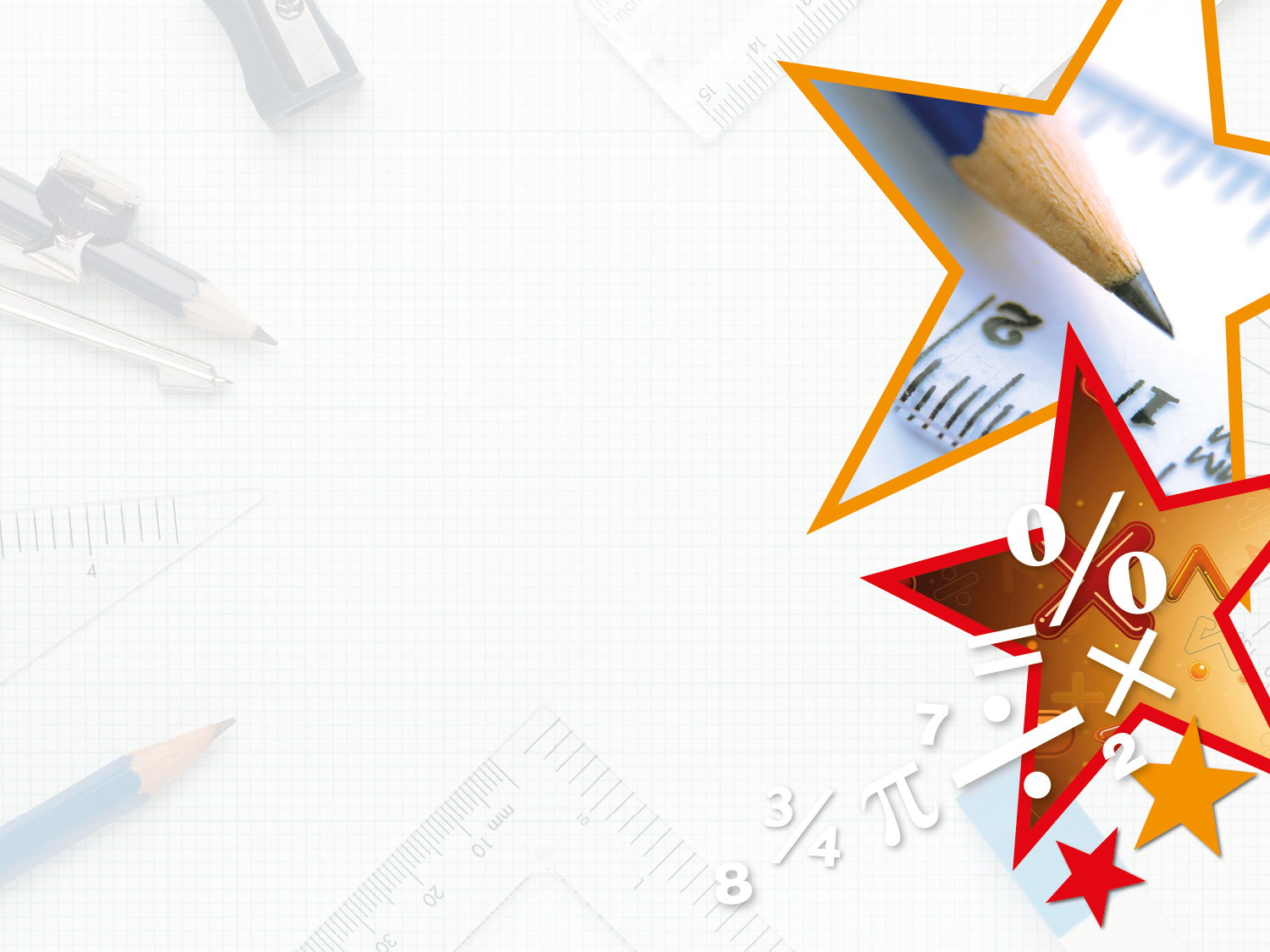 Varied Fluency 2

Fill in the blanks to describe the shape.

This shape has  ______  sides. 
It has  ______  right angles. 
It has  ______  pair of parallel sides.
Y4
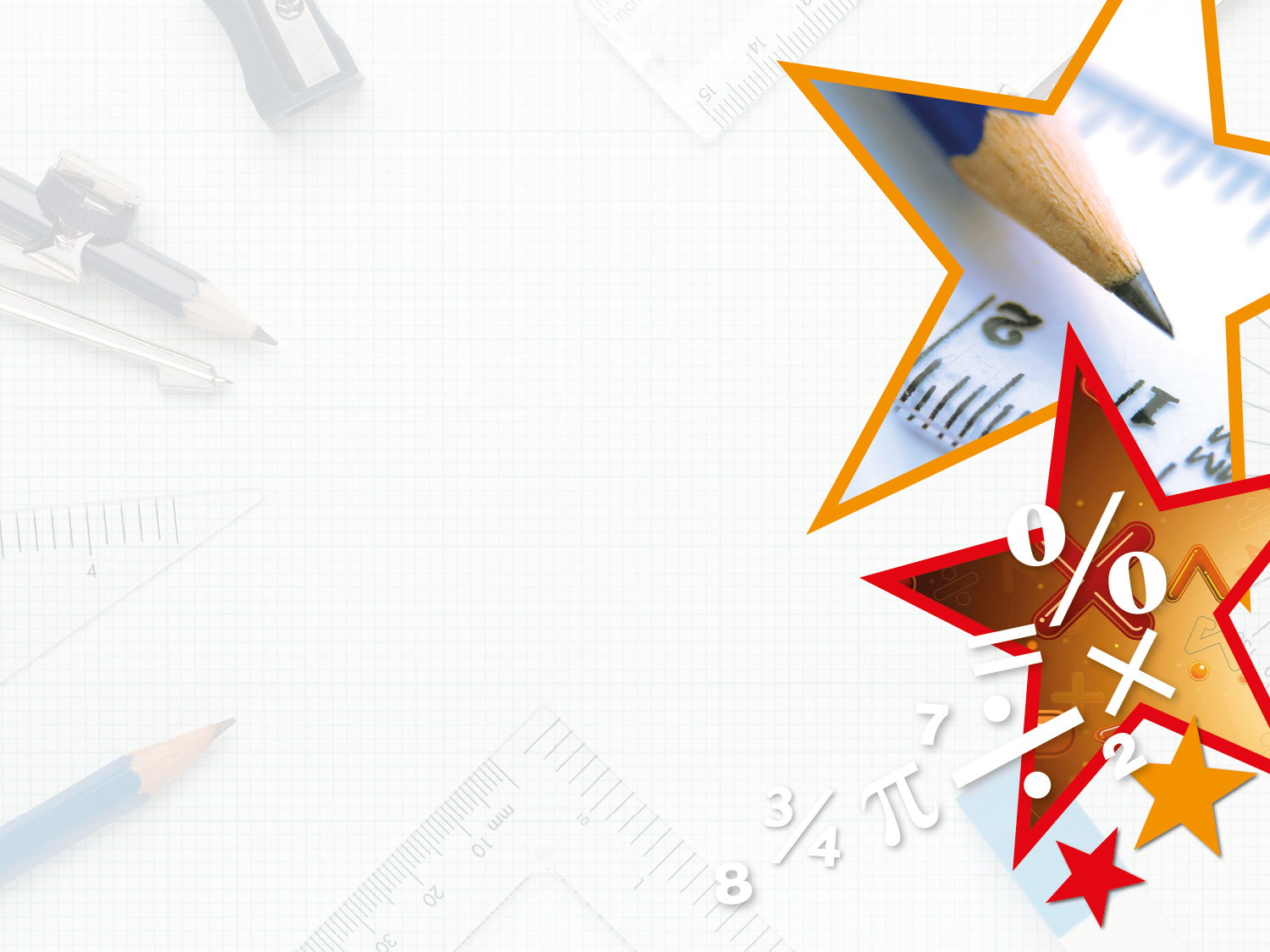 Varied Fluency 2

Fill in the blanks to describe the shape.

This shape has  ______  sides. 
It has  ______  right angles. 
It has  ______  pair of parallel sides.
4
0
1
Y4
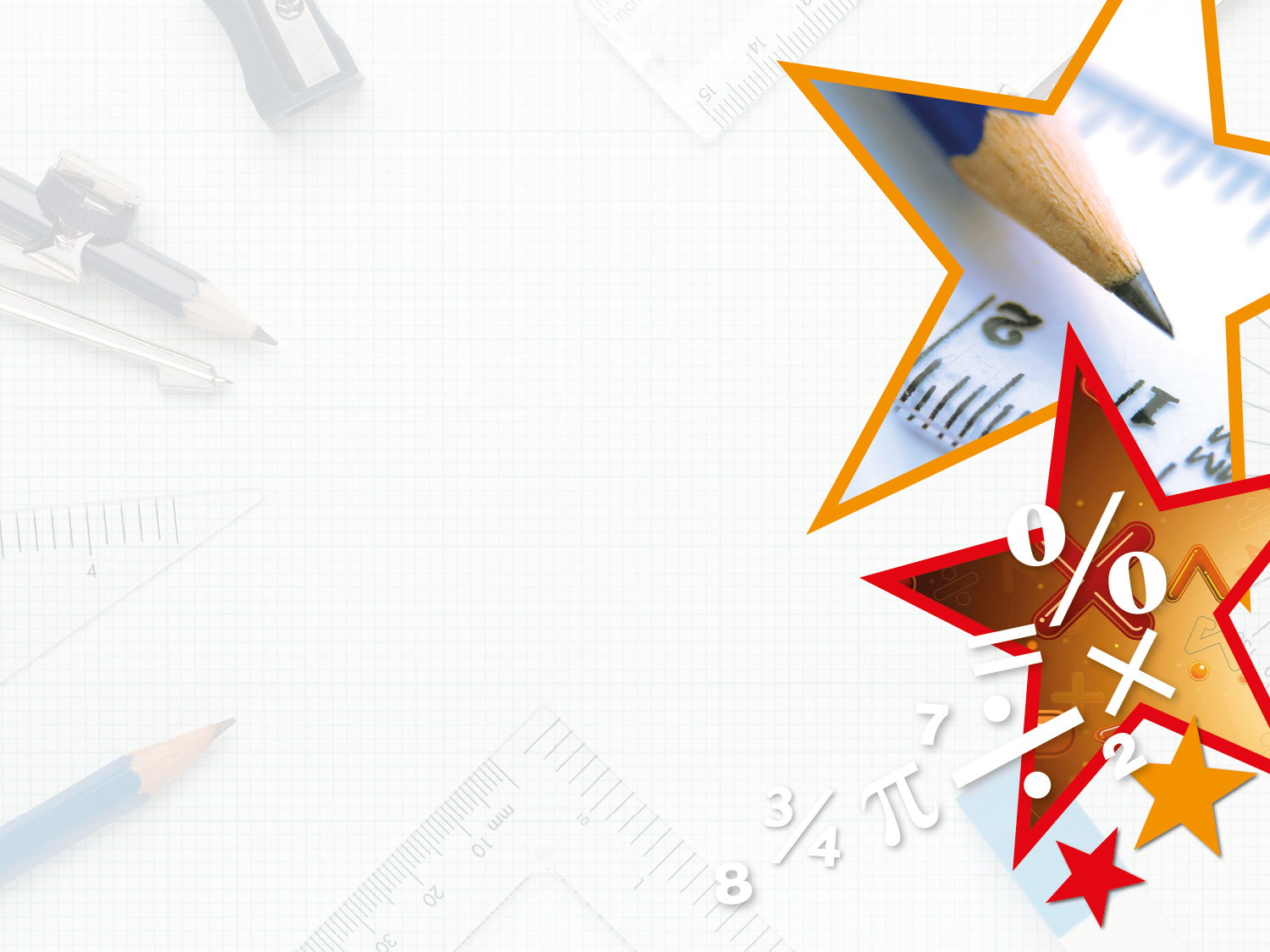 Varied Fluency 3

Draw the shape using the description below. 


The shape has:

4 sides

4 right angles


What shape have you drawn?
Y4
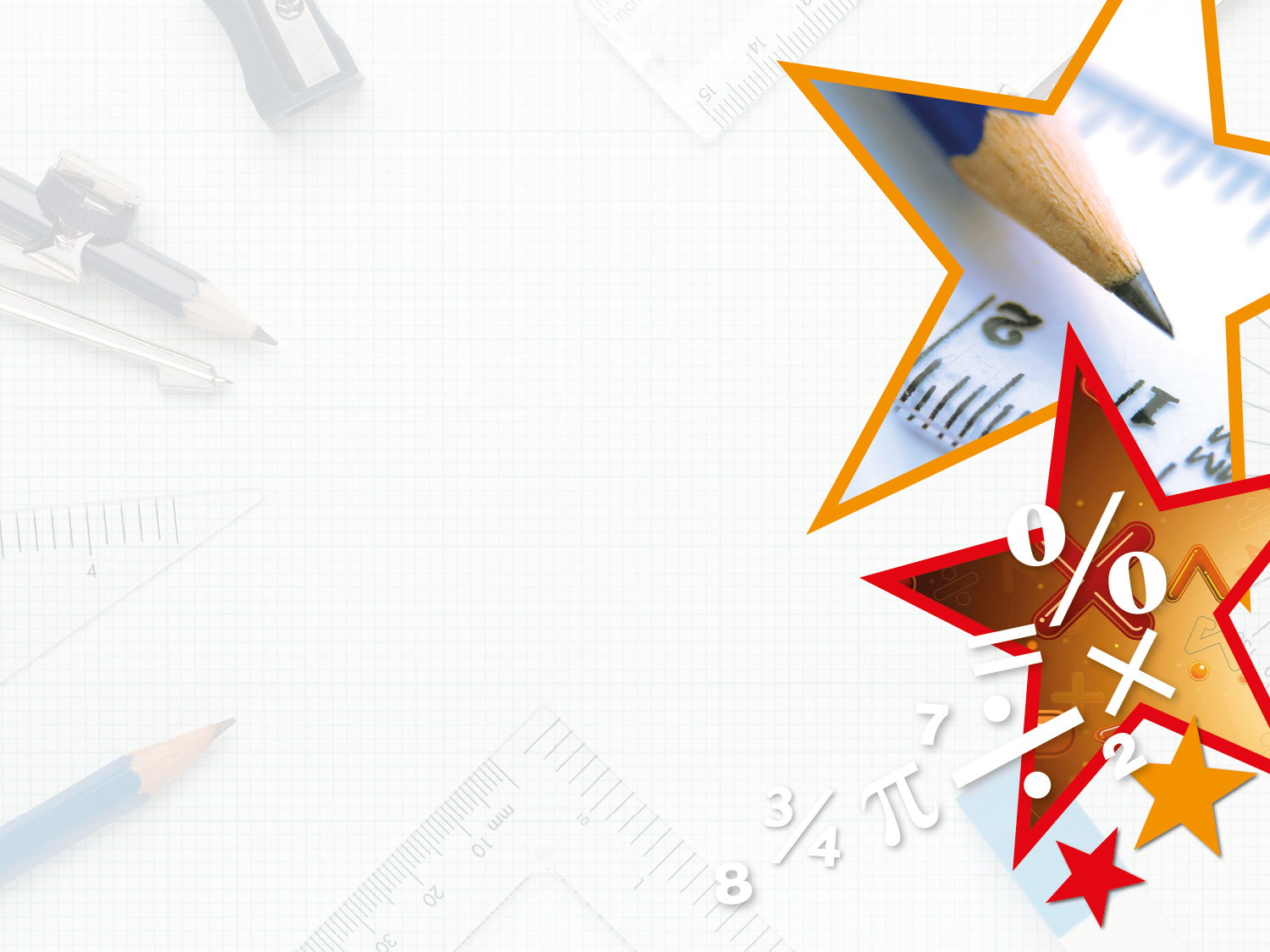 Varied Fluency 3

Draw the shape using the description below. 


The shape has:

4 sides

4 right angles


What shape have you drawn?
Y4
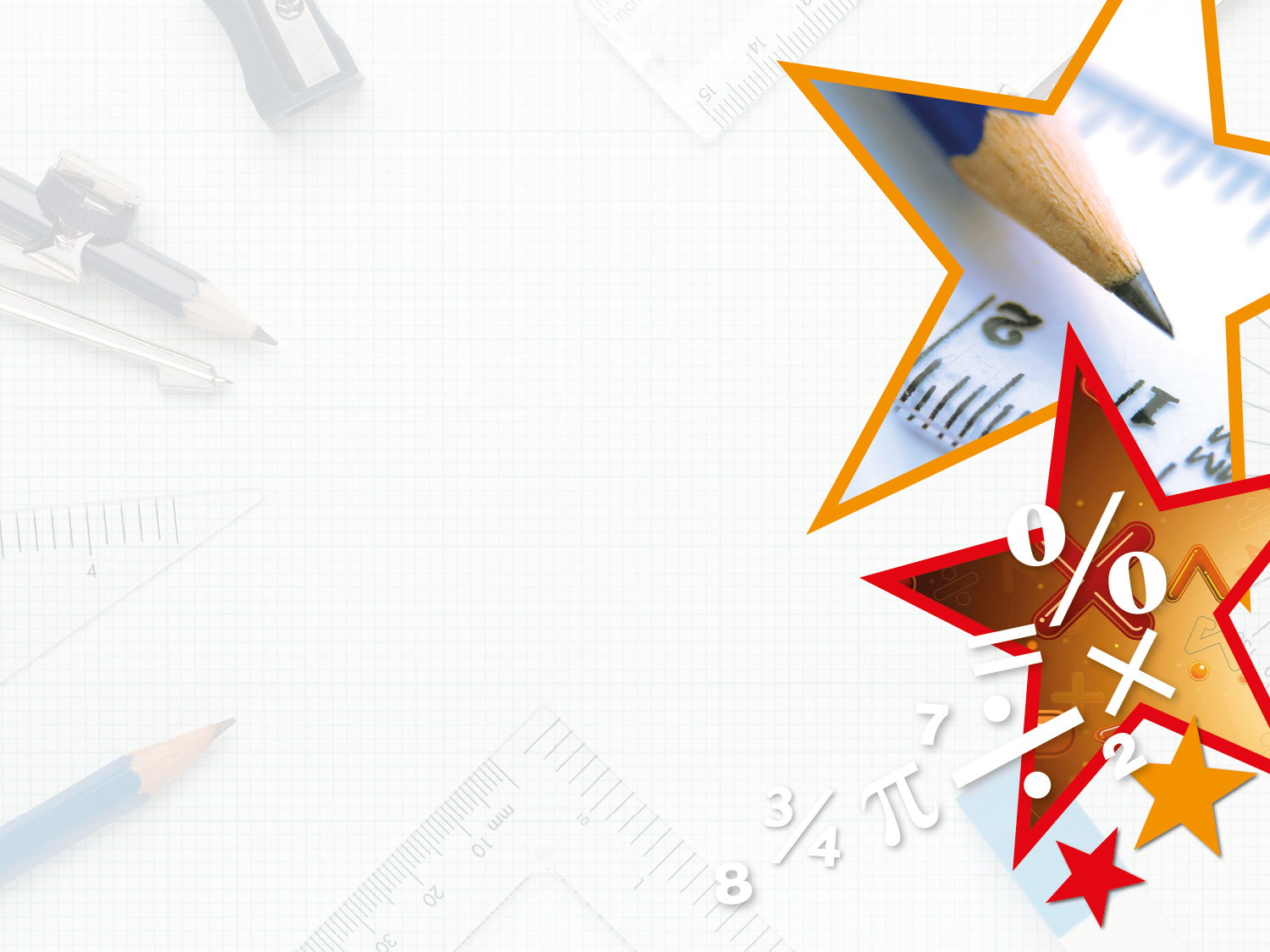 Varied Fluency 4

Circle the quadrilaterals.
Y4
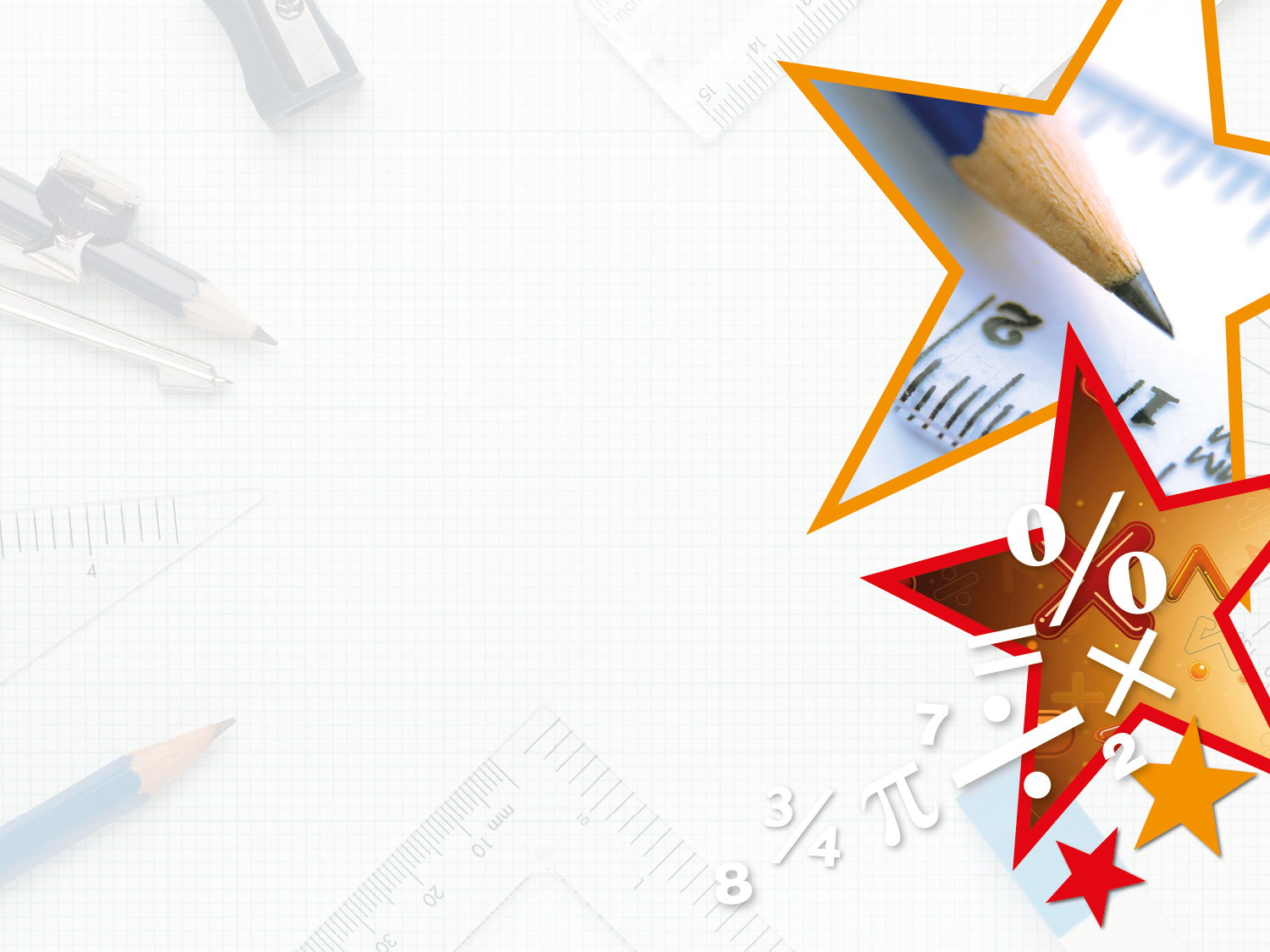 Varied Fluency 4

Circle the quadrilaterals.
Y4
Wednesday 22nd July 2020Lo: I can use reasoning and problem-solving to  identify horizontal and vertical lines
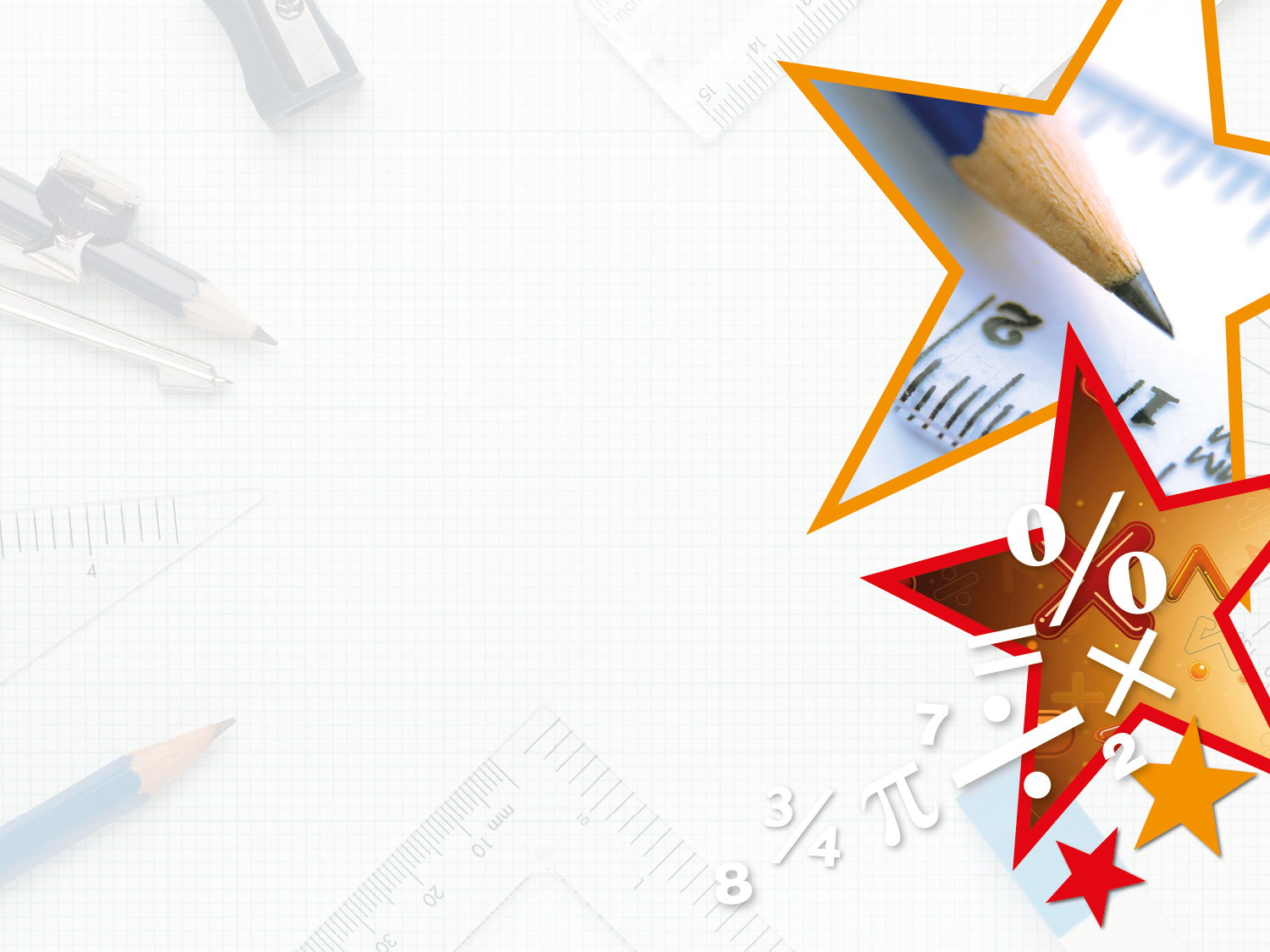 Reasoning 1

What is the same about these two shapes? 
What is different?
Y4
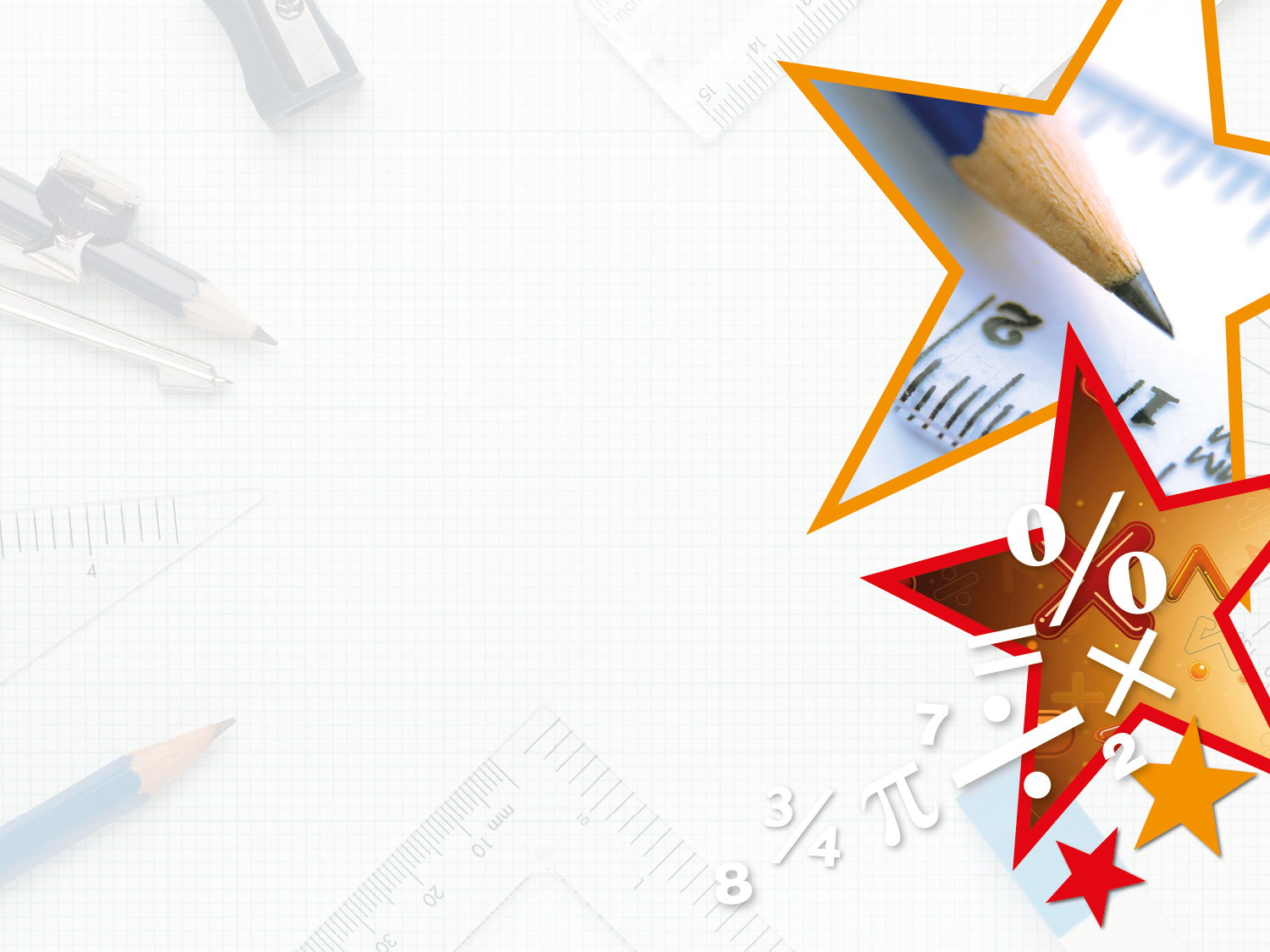 Reasoning 1

What is the same about these two shapes? 
What is different?











Various answers, for example:
Same: 4 sides; 4 right angles; 2 pairs of parallel sides 
Different: size; orientation
Y4
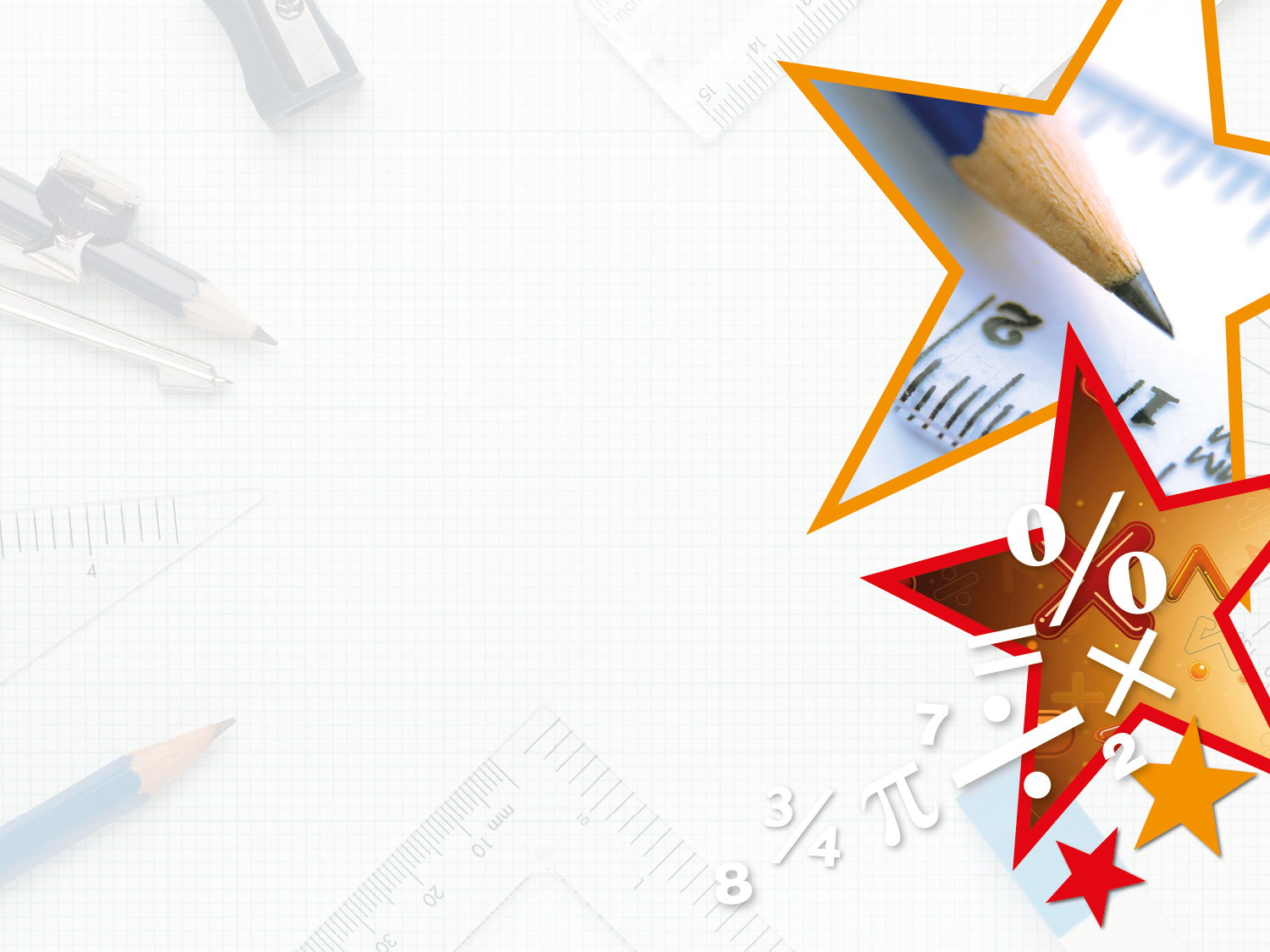 Problem Solving 1

Tina is thinking of a shape. It has:


4 equal length sides

No right angles



What shape could Tina be thinking of? Give all possible answers.
Y4
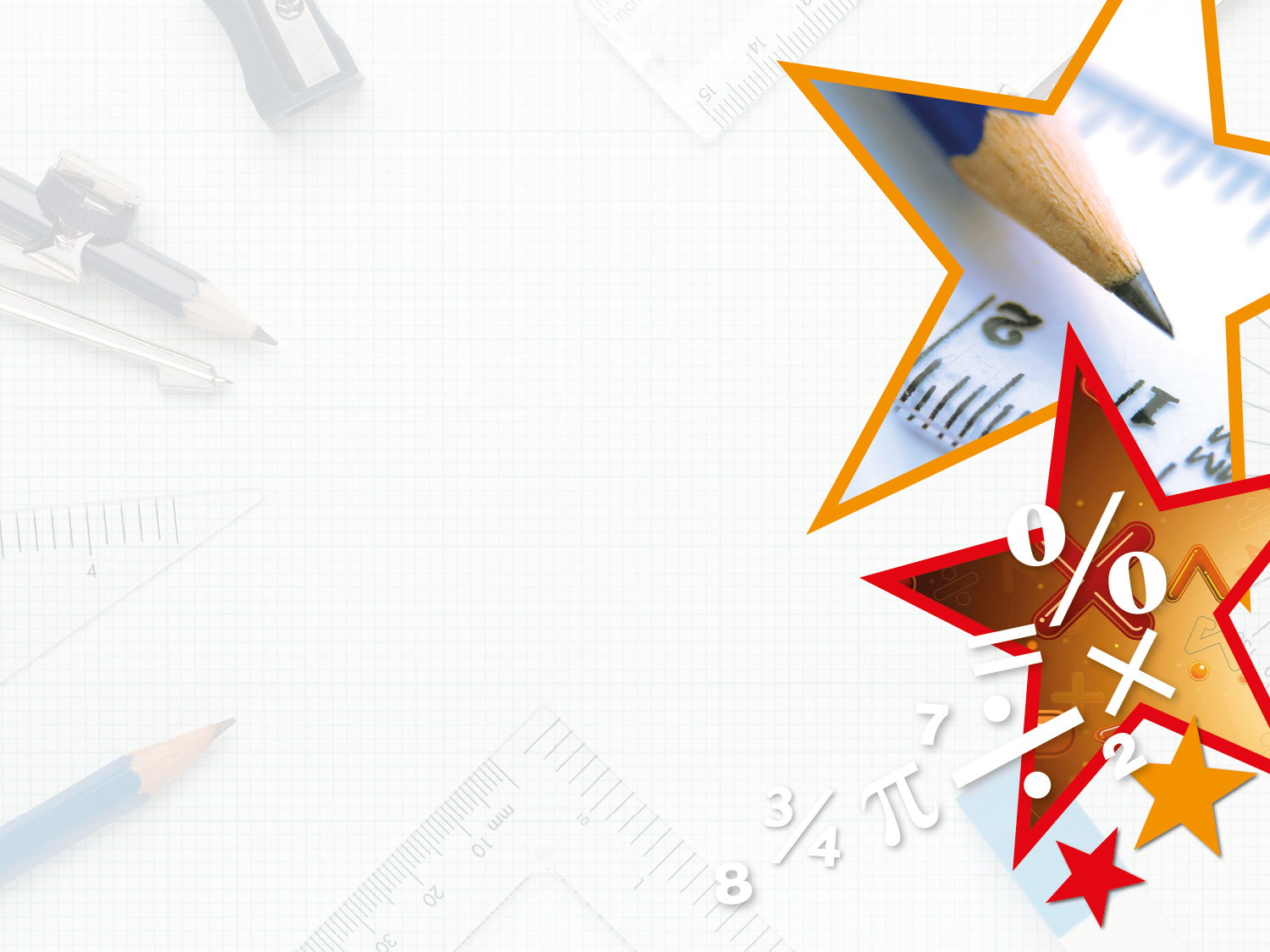 Problem Solving 1

Tina is thinking of a shape. It has:


4 equal length sides

No right angles



What shape could Tina be thinking of? Give all possible answers.

Tina could be thinking of a rhombus.
Y4
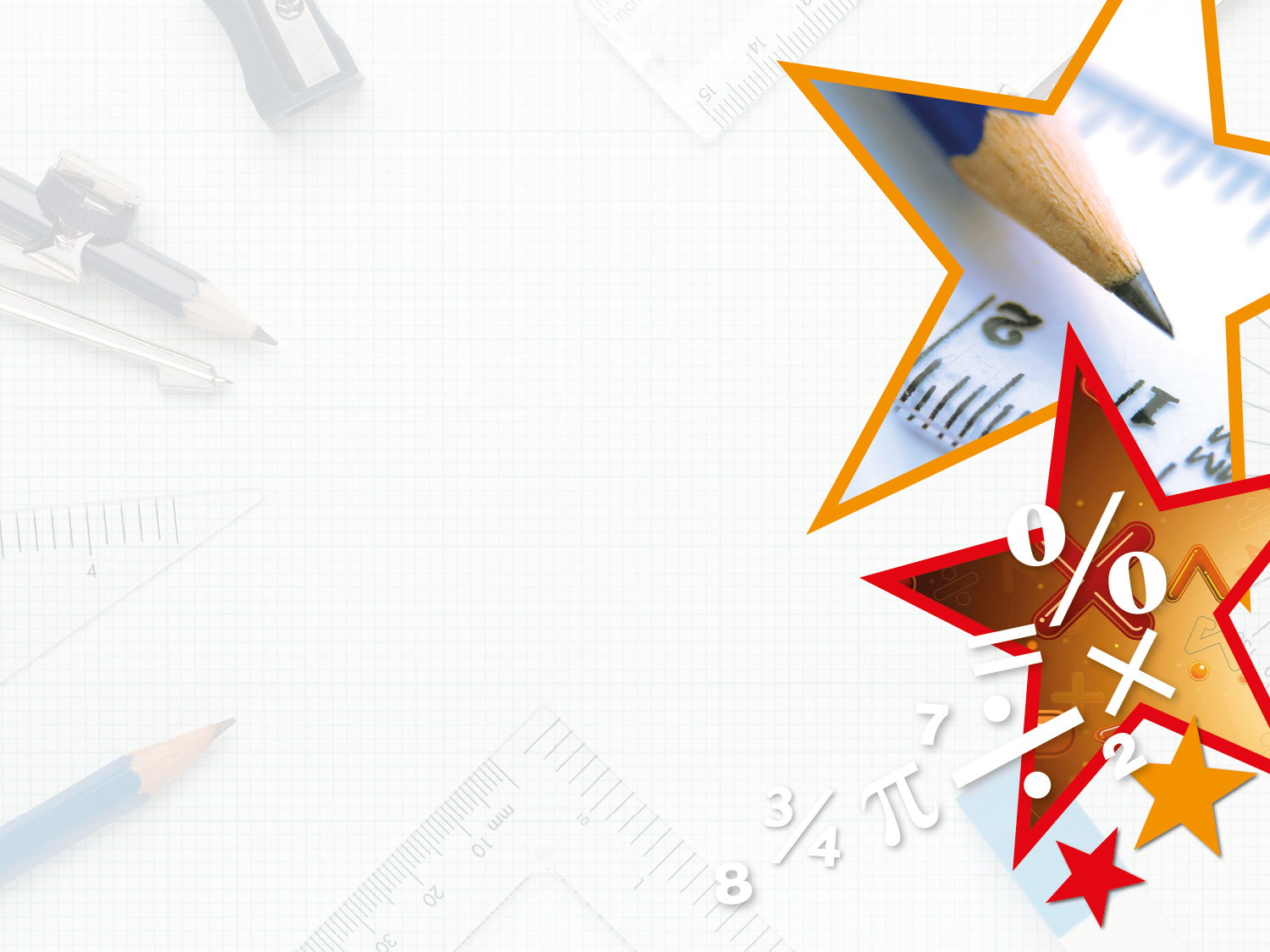 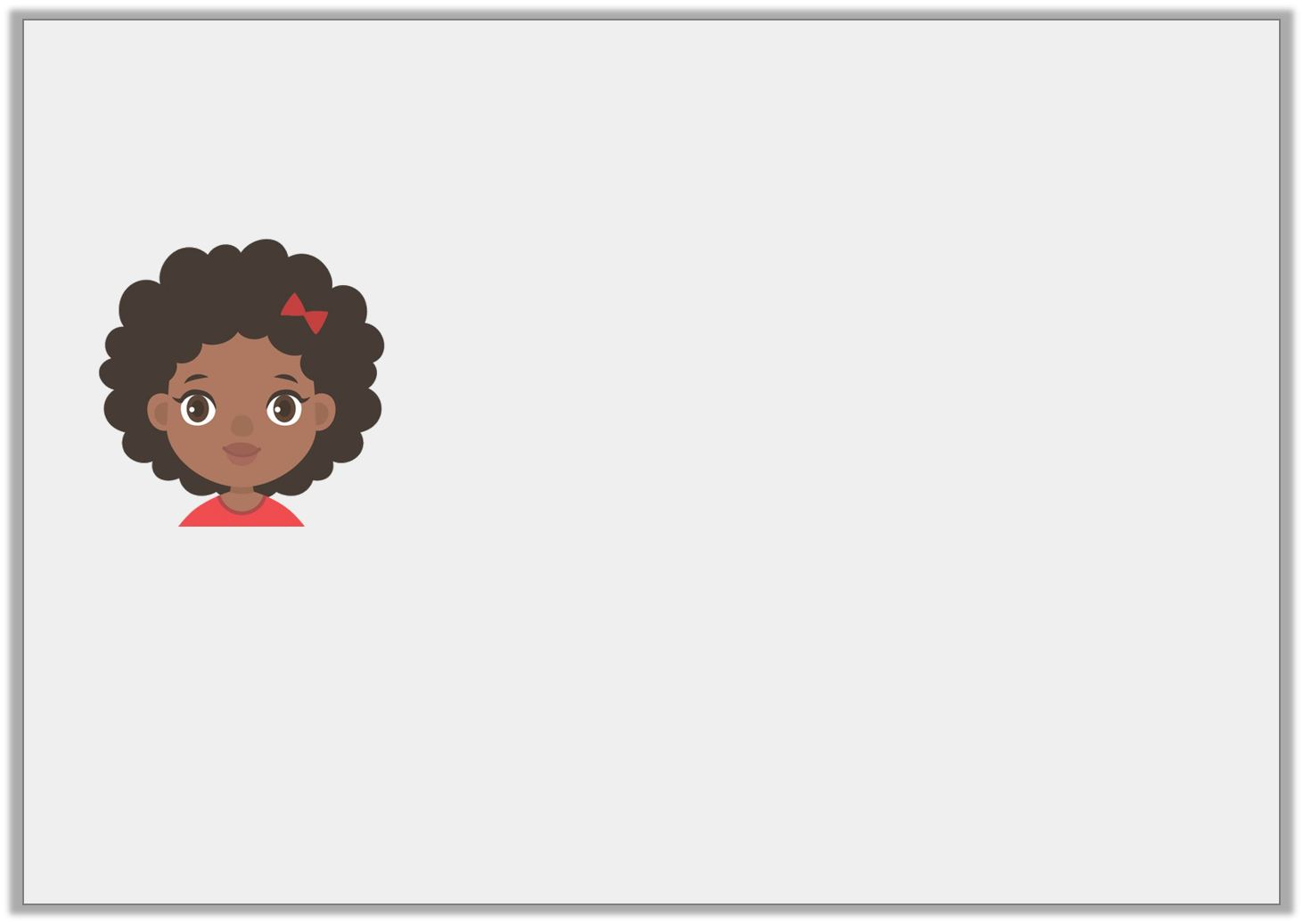 Reasoning 2

Jenny thinks that the shape matches her statement. 













Is she correct? Explain your answer.
This quadrilateral has 1 pair of parallel lines and 0 right angles.
Y4
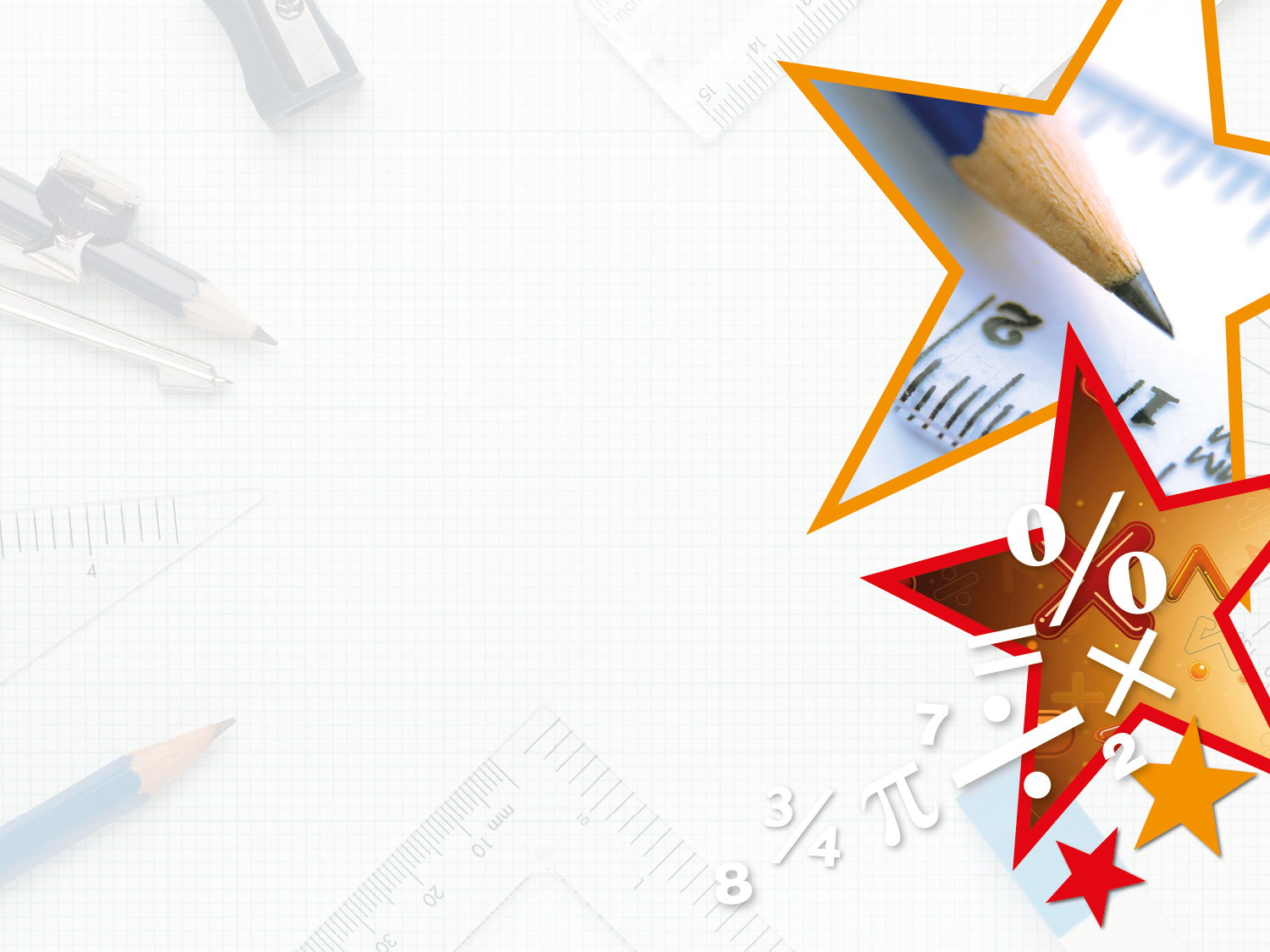 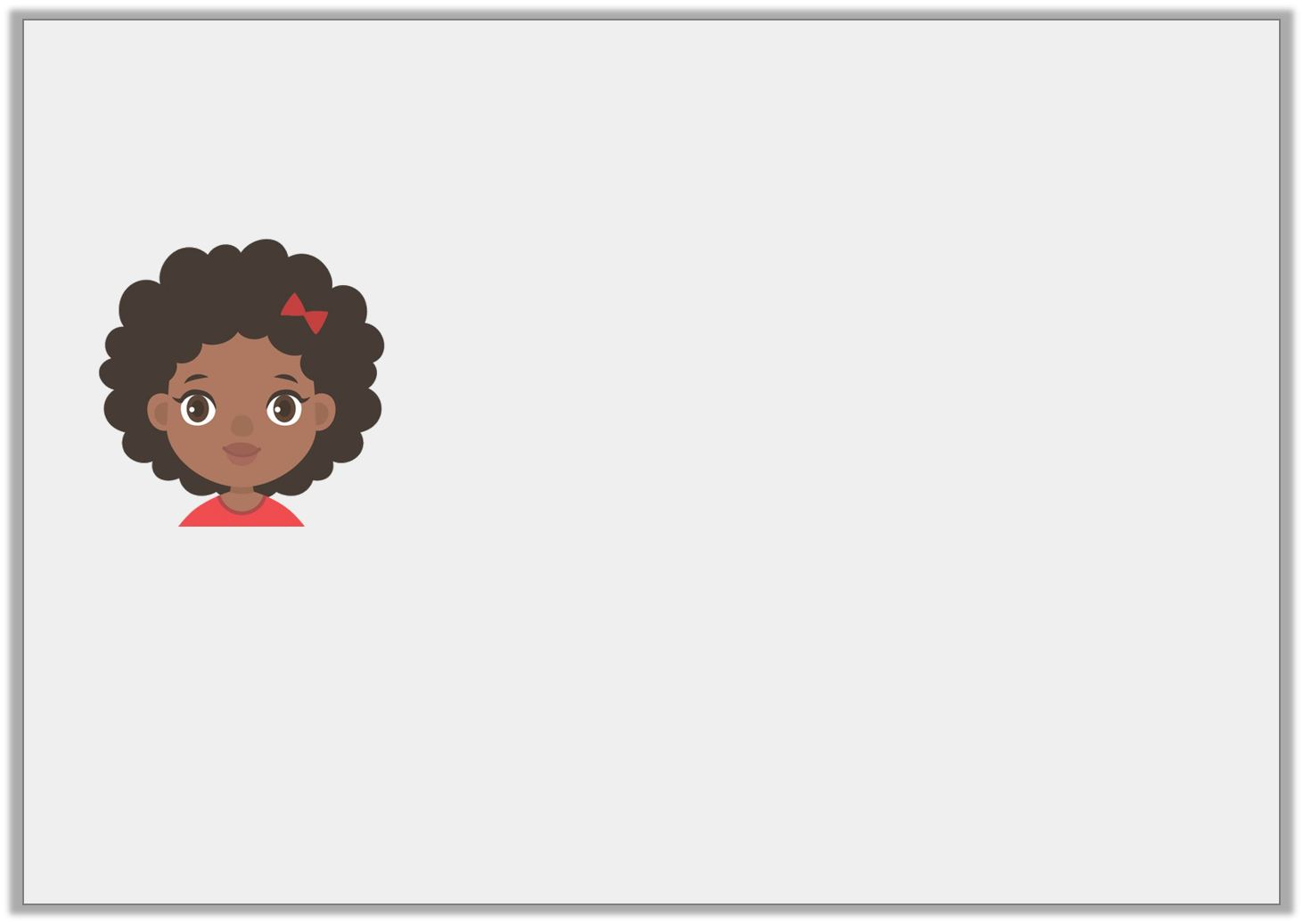 Reasoning 2

Jenny thinks that the shape matches her statement. 













Is she correct? Explain your answer.
Jenny is incorrect because…
This quadrilateral has 1 pair of parallel lines and 0 right angles.
Y4
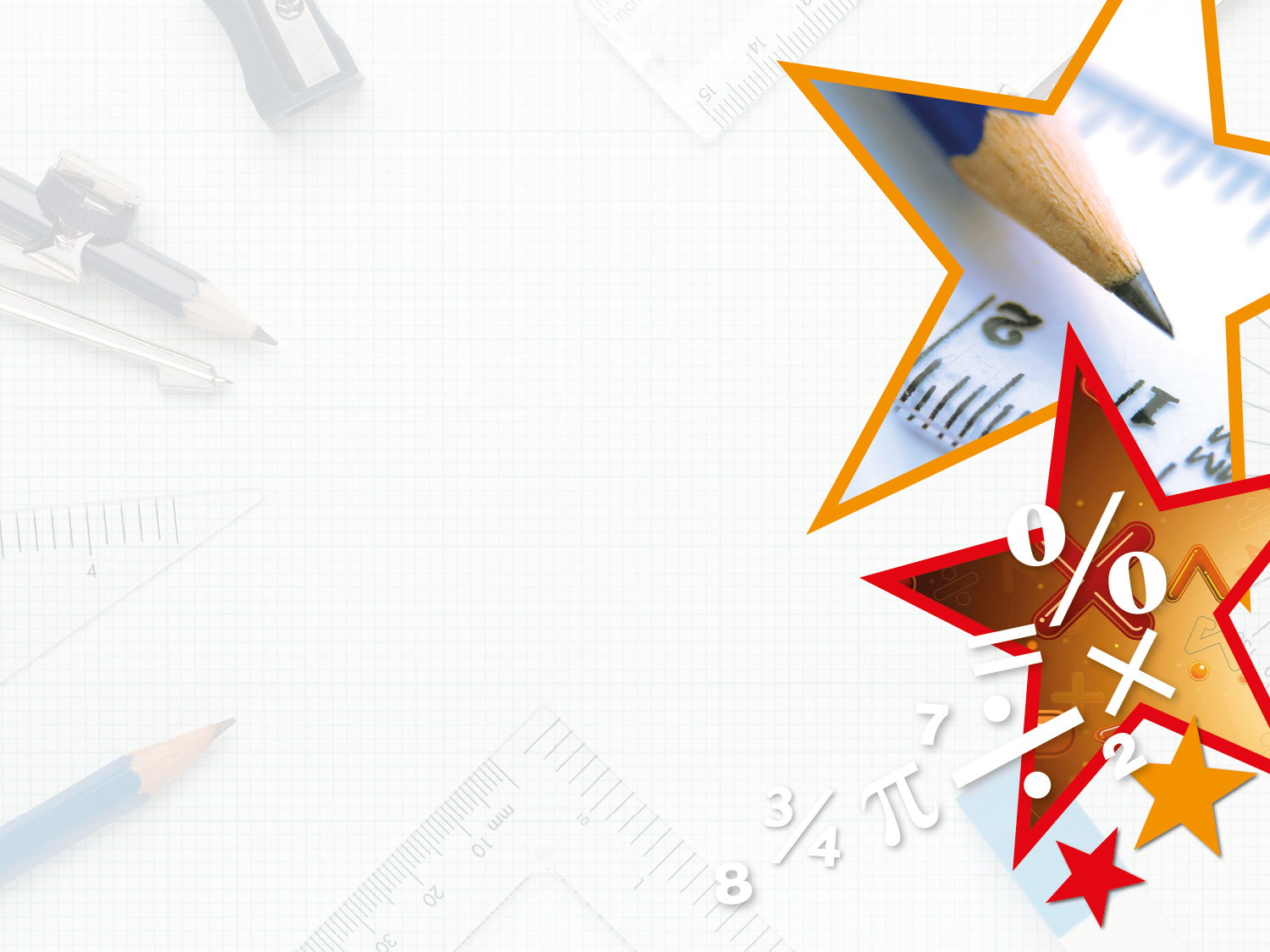 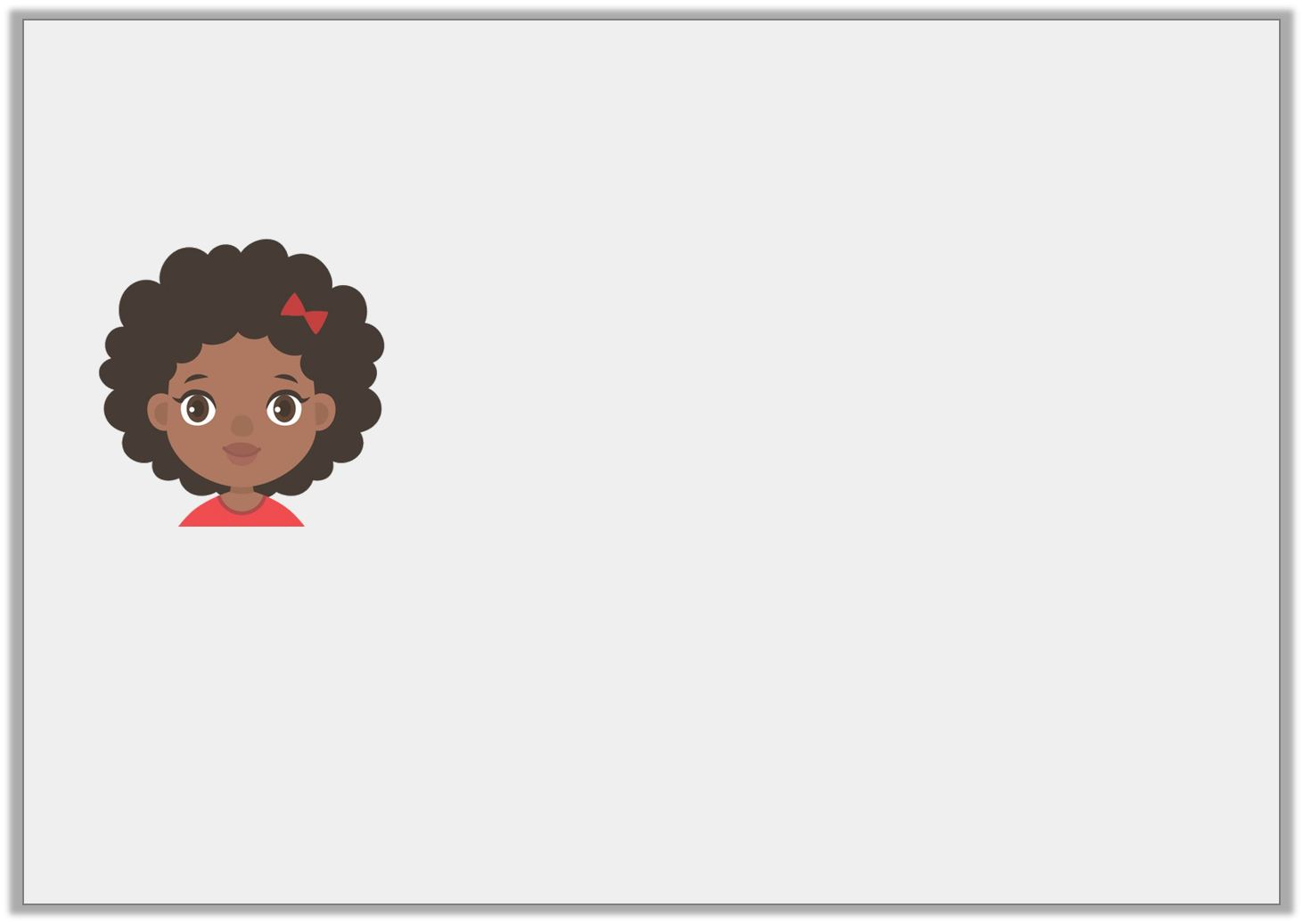 Reasoning 2

Jenny thinks that the shape matches her statement. 













Is she correct? Explain your answer.
Jenny is incorrect because this quadrilateral is a parallelogram so it has 2 pairs of parallel lines and no right angles.
This quadrilateral has 1 pair of parallel lines and 0 right angles.
Y4
Step 7Thursday 23rd July 2020Year 4:I can draw the  lines of symmetry
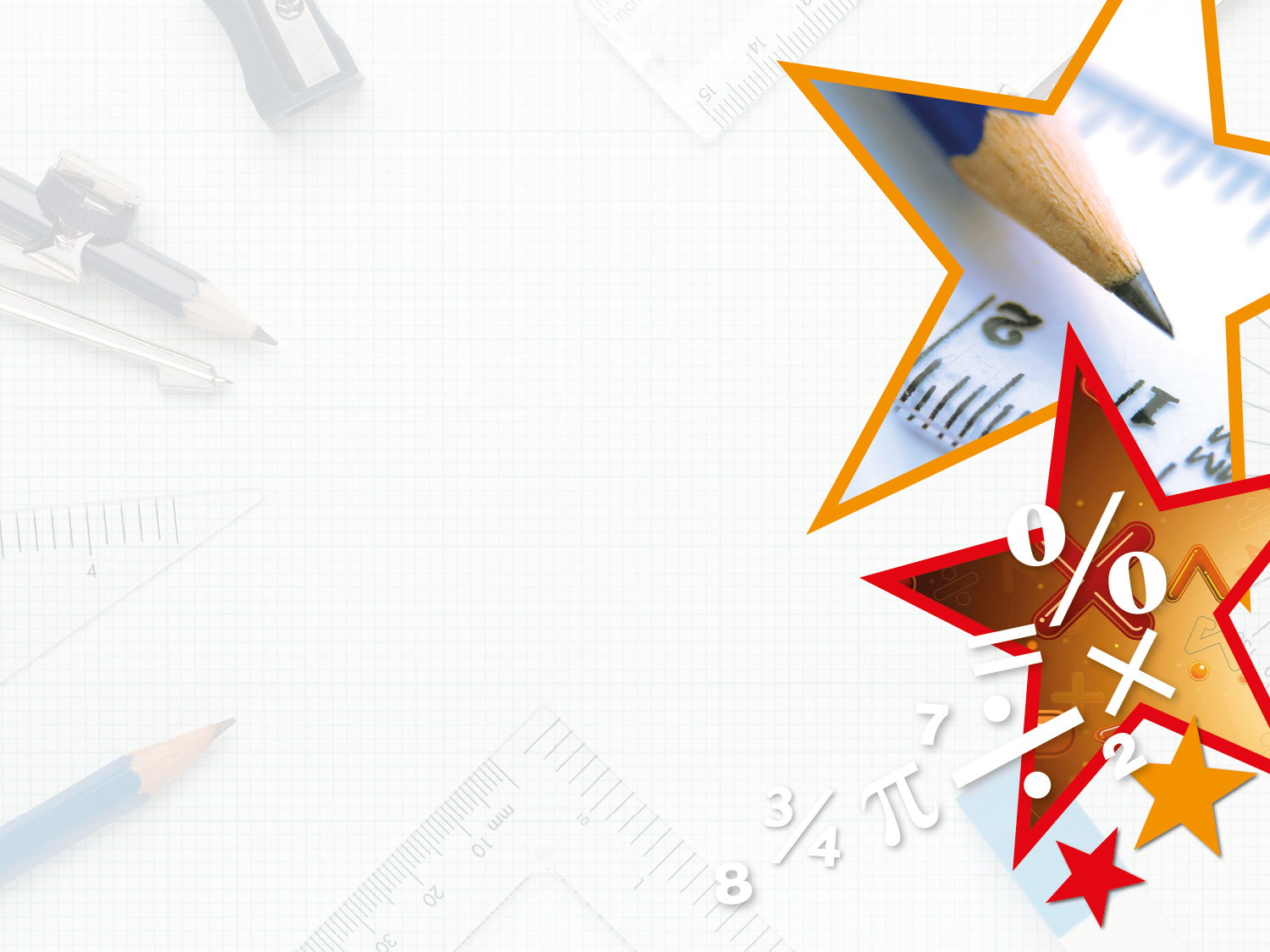 Introduction

Which of the following shapes have more than one line of symmetry?
Y4
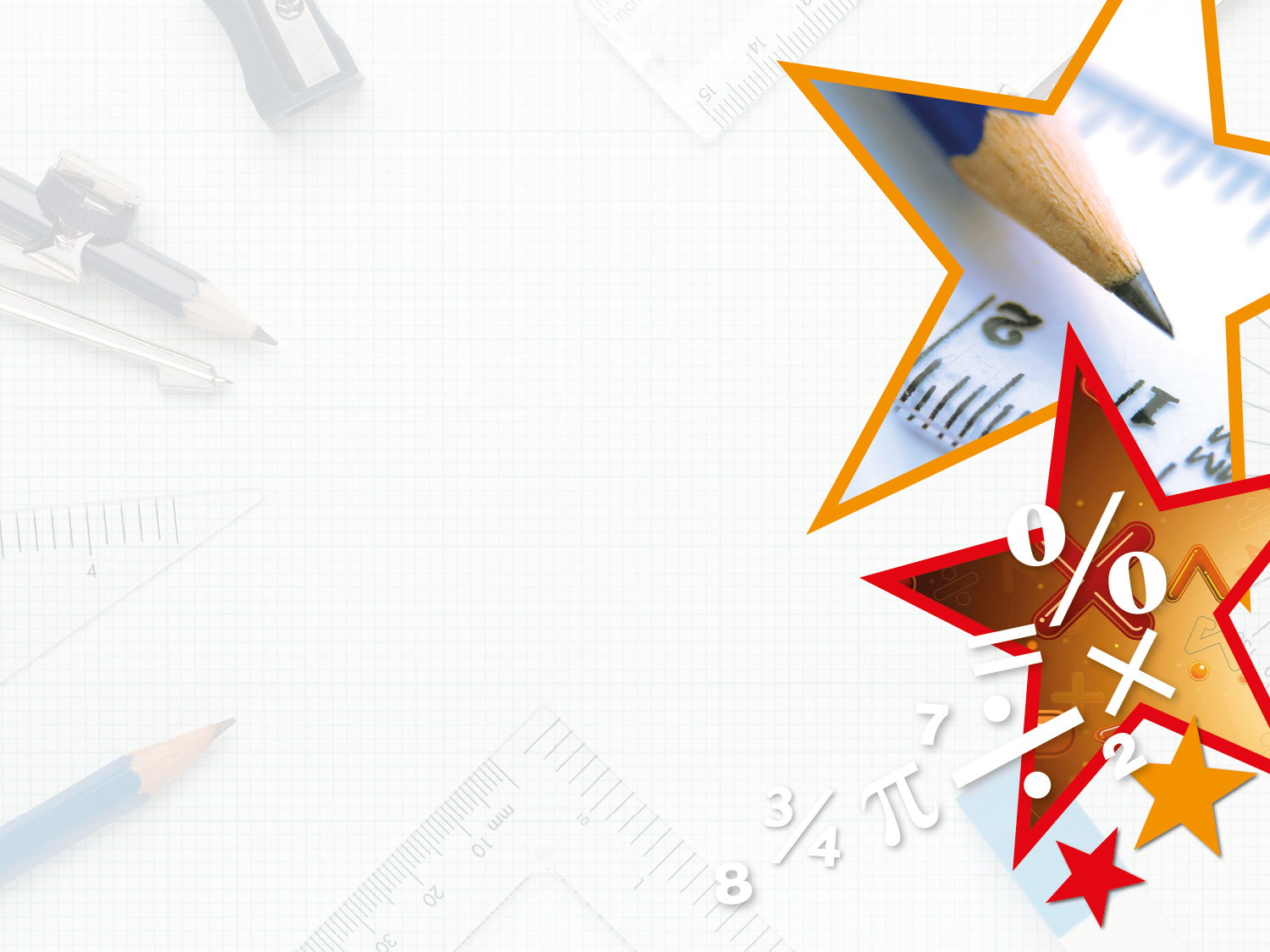 Introduction

Which of the following shapes have more than one line of symmetry?
Y4
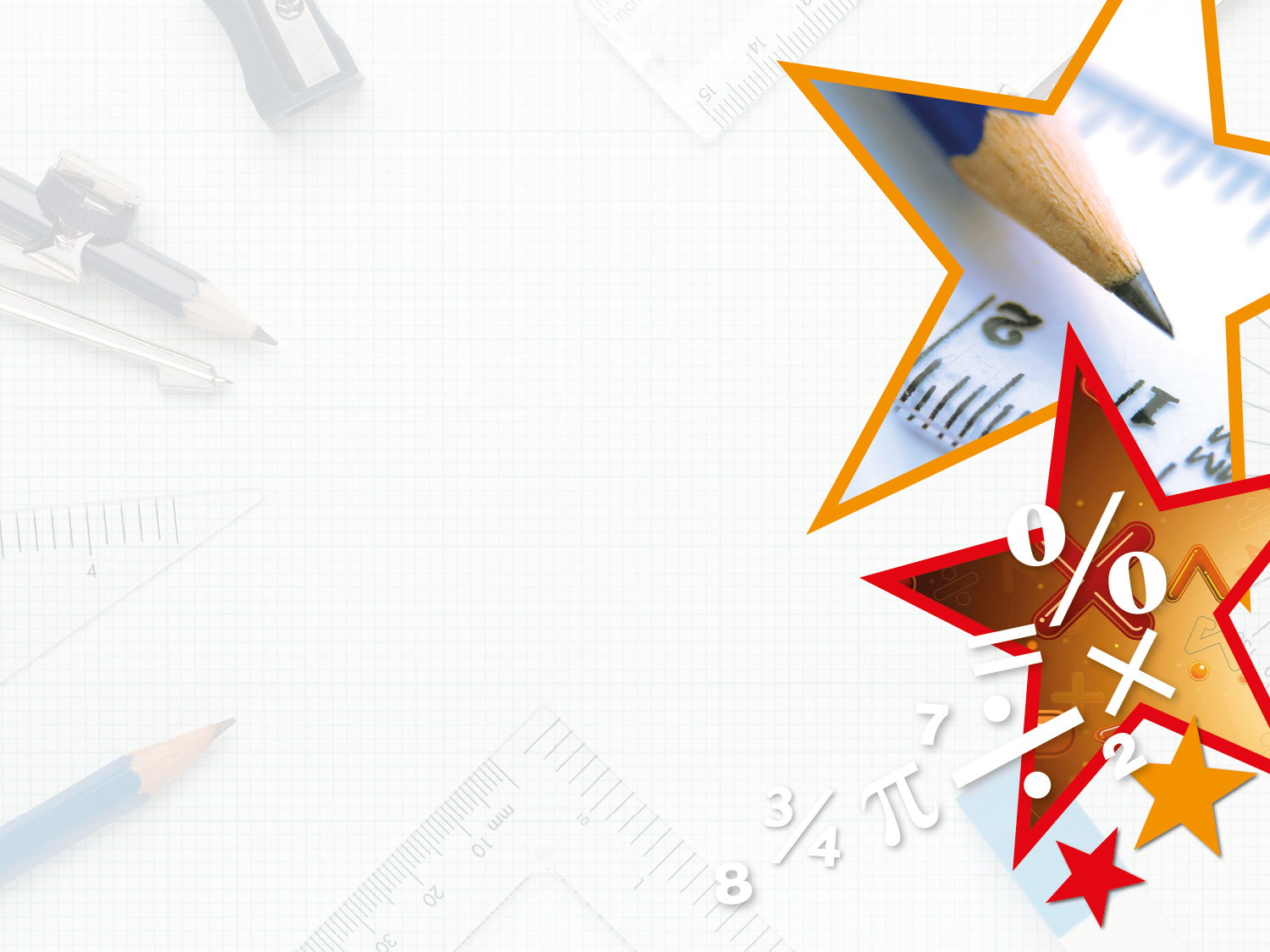 Varied Fluency 1

Which shape has the correct lines of symmetry marked?
A
B
C
Y4
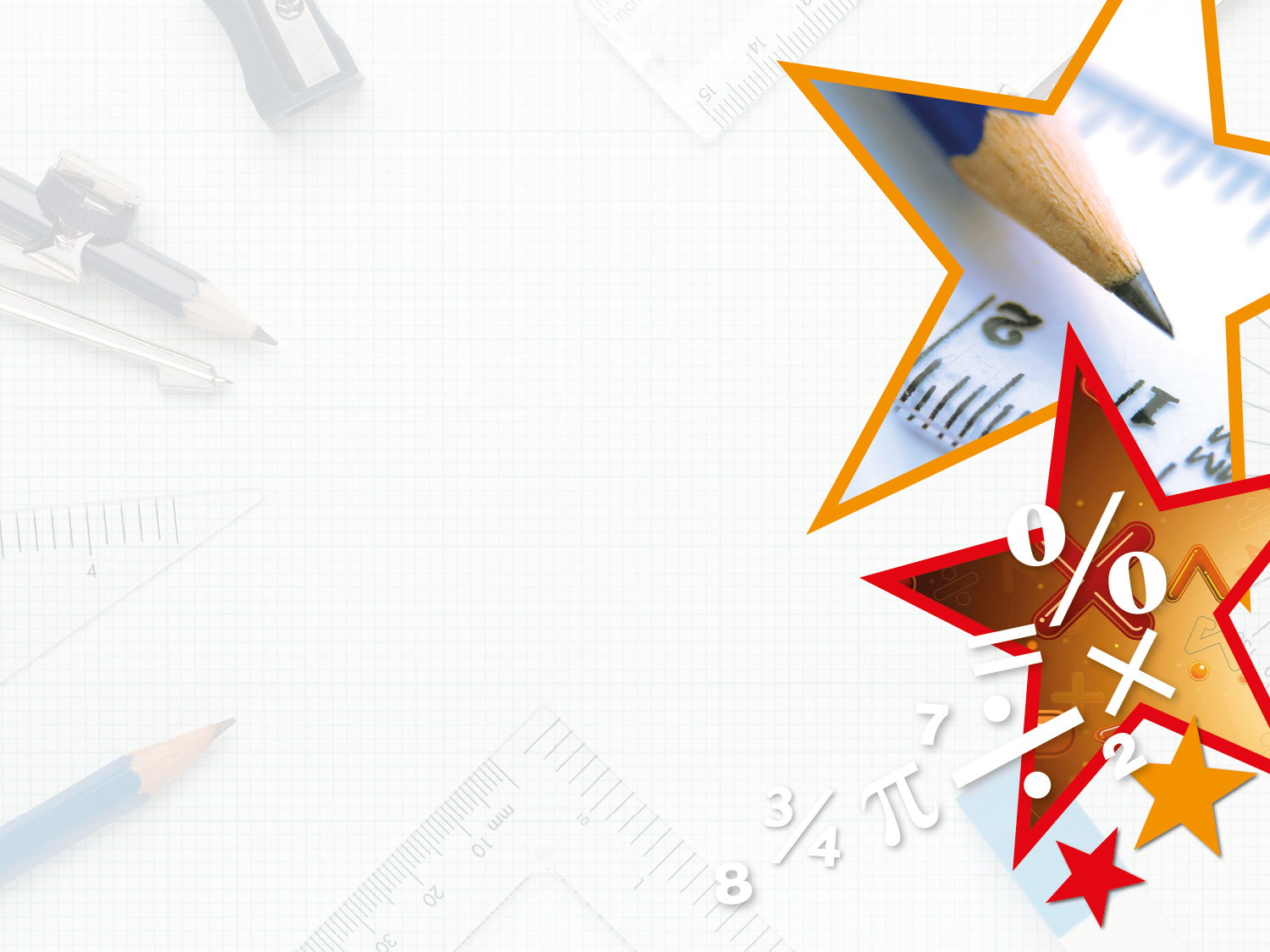 Varied Fluency 1

Which shape has the correct lines of symmetry marked?













Shape A
A
B
C
Y4
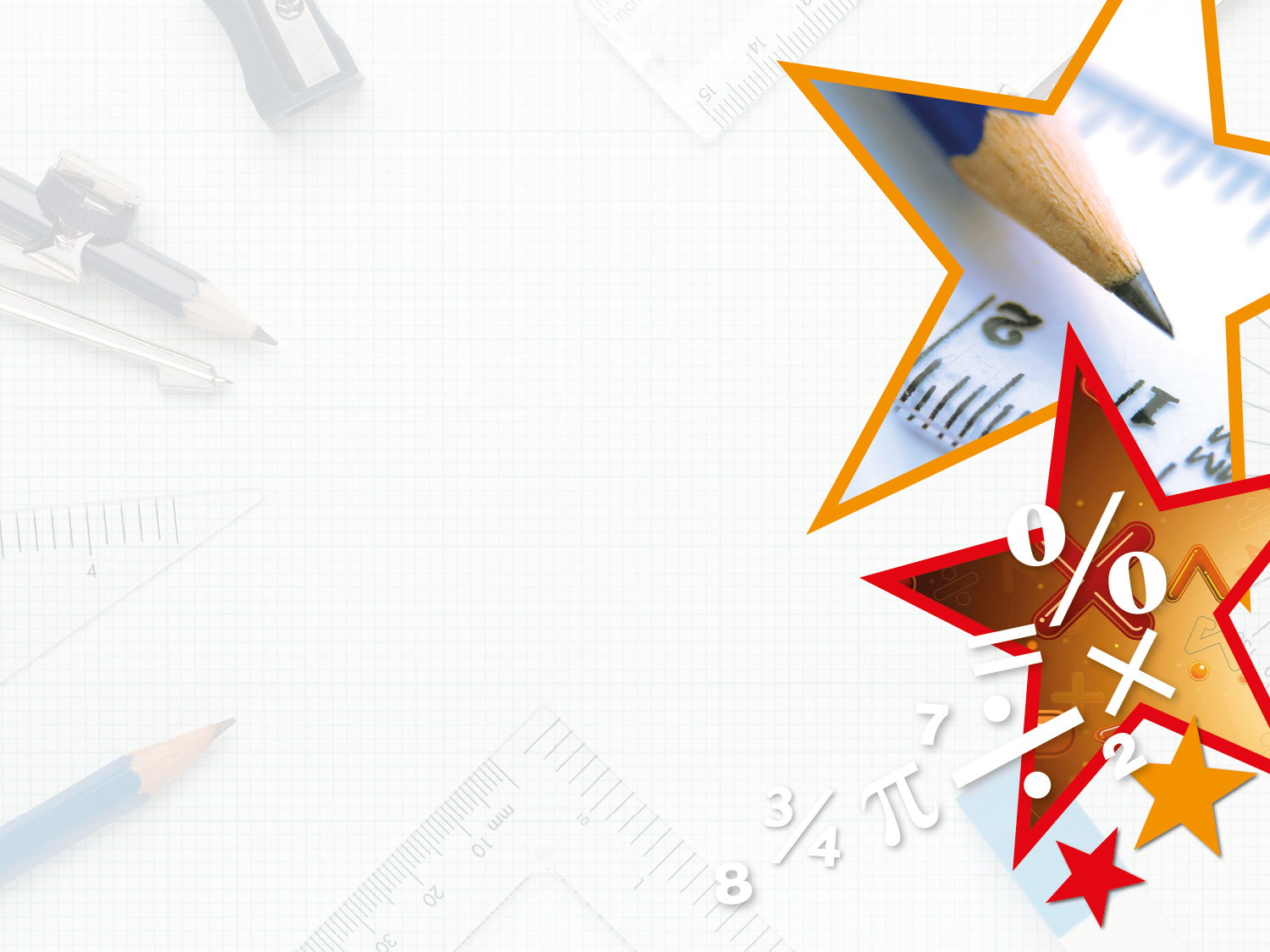 Varied Fluency 2

Match the halves which go together to make symmetrical shapes.
B
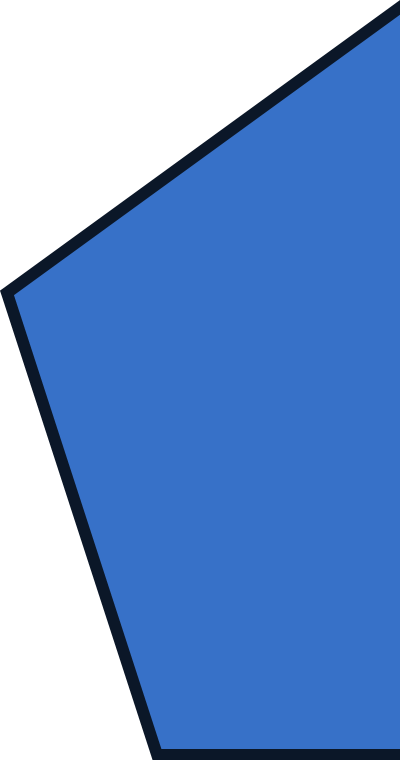 C
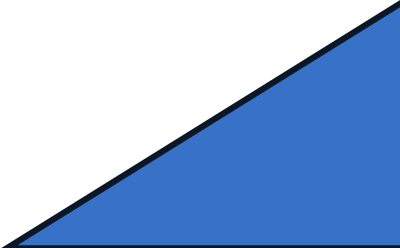 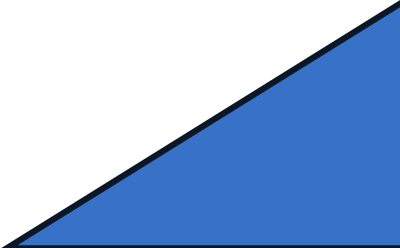 A
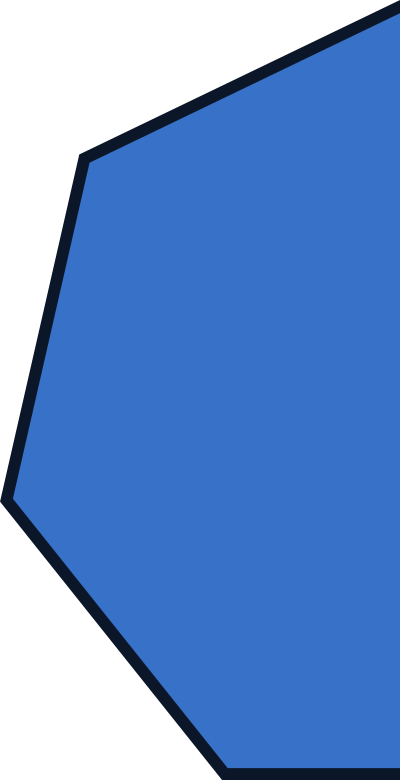 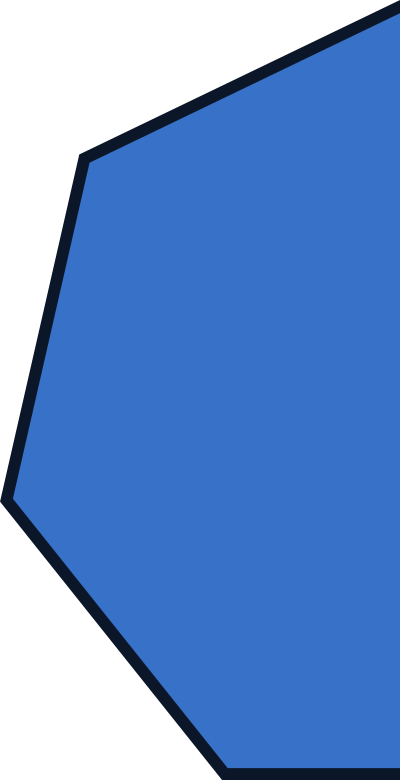 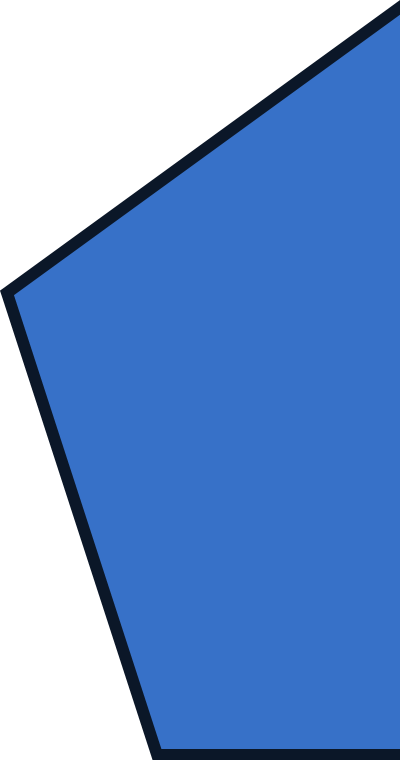 D
F
E
Y4
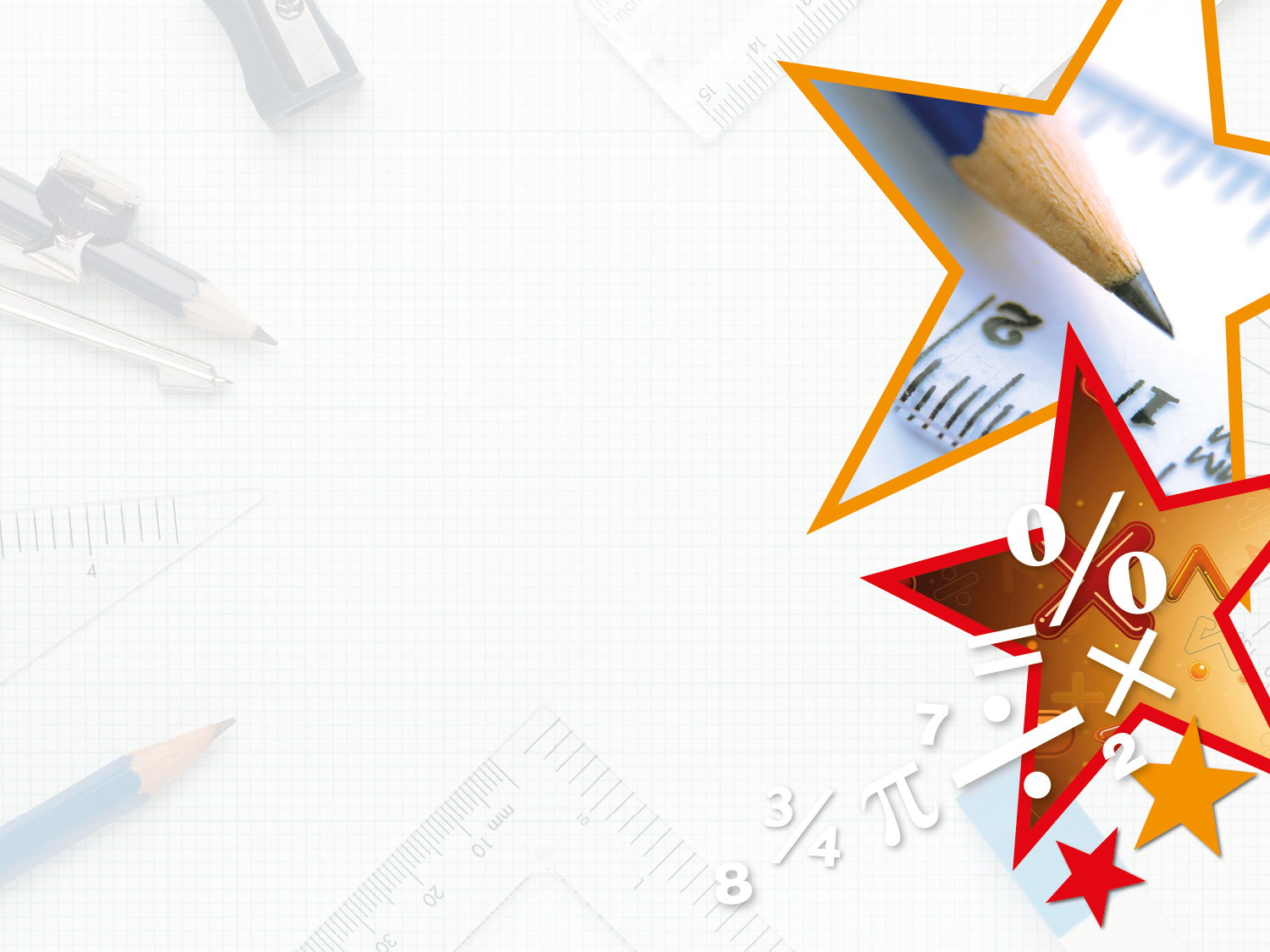 Varied Fluency 2

Match the halves which go together to make symmetrical shapes.














A and C; B and D; E and F
B
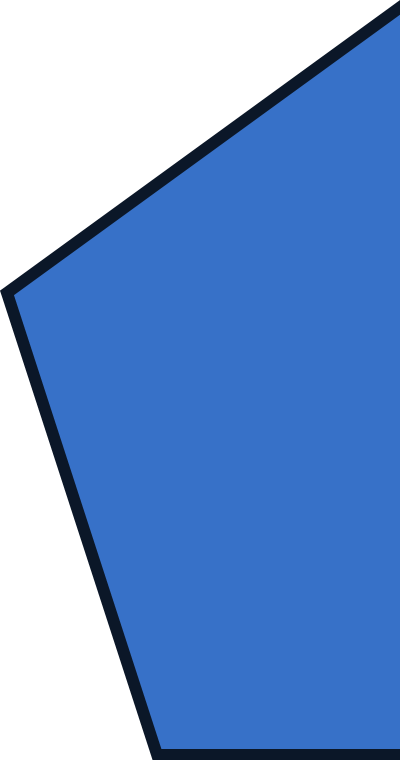 C
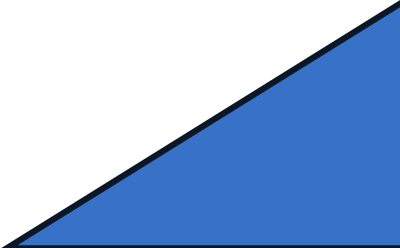 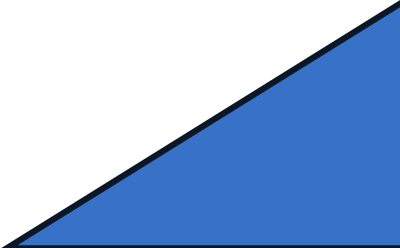 A
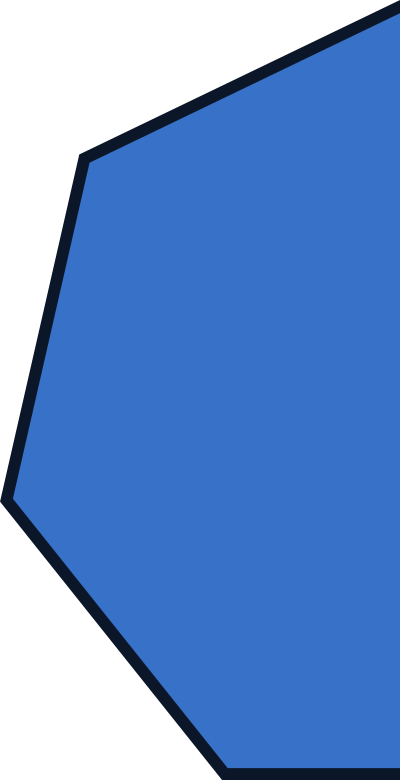 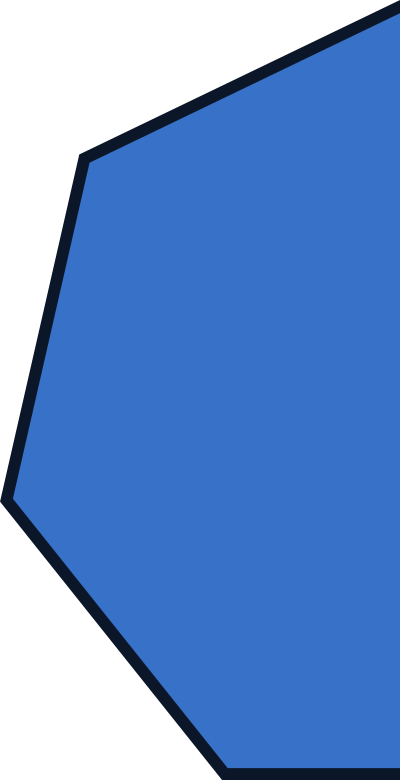 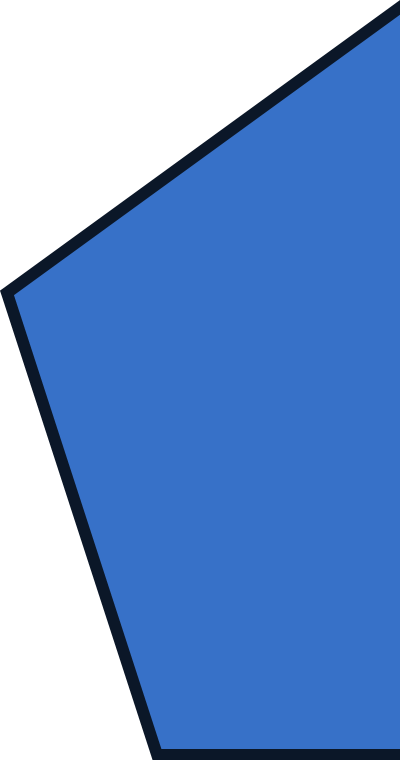 D
F
E
Y4
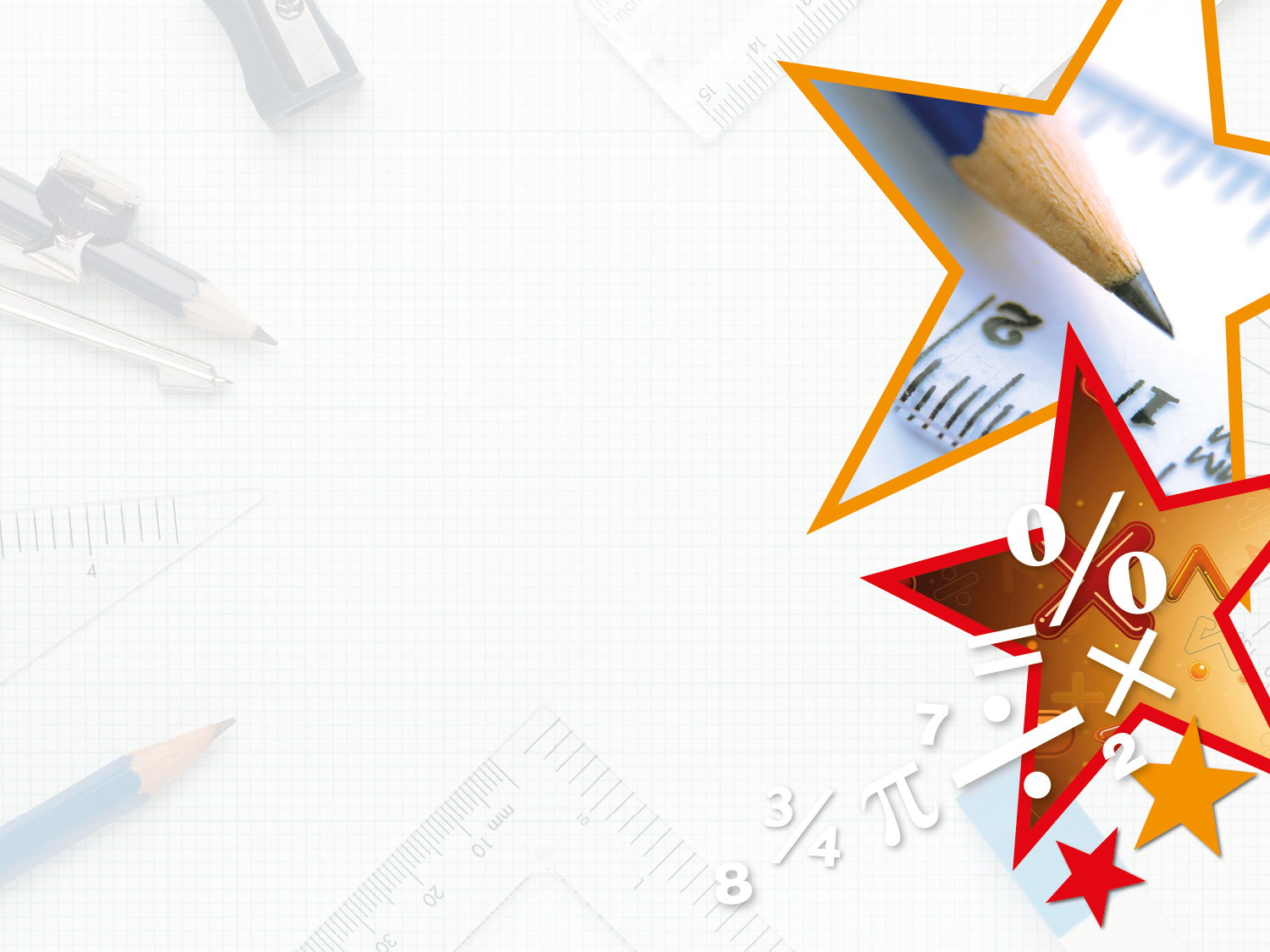 Varied Fluency 3

Pair the lines of symmetry with the shapes they match.
Y4
B
A
C
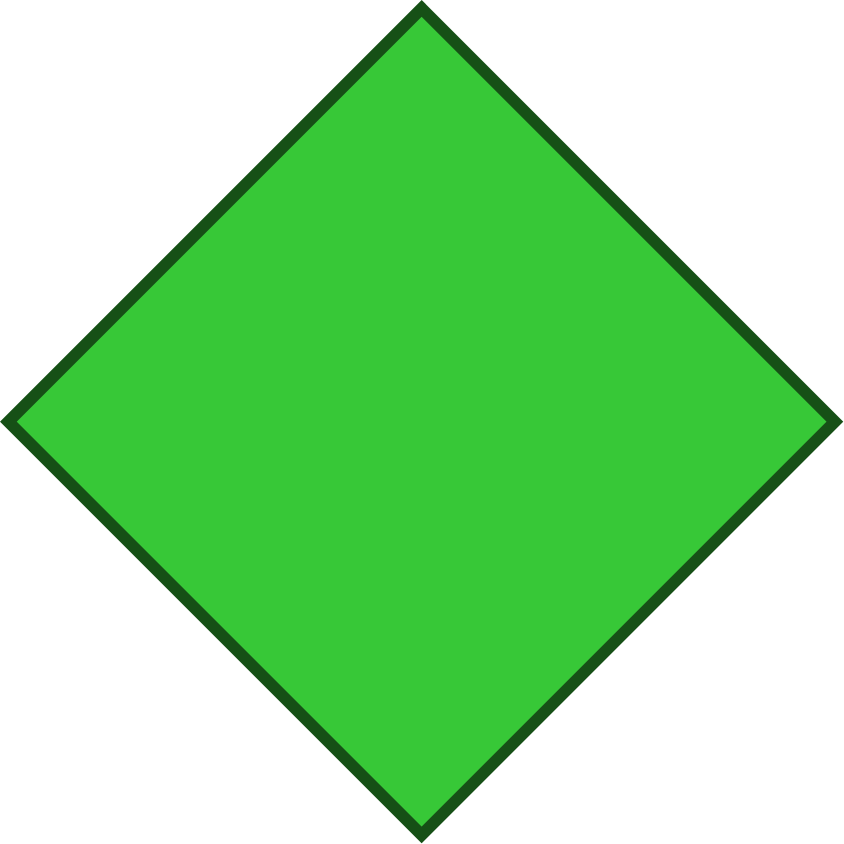 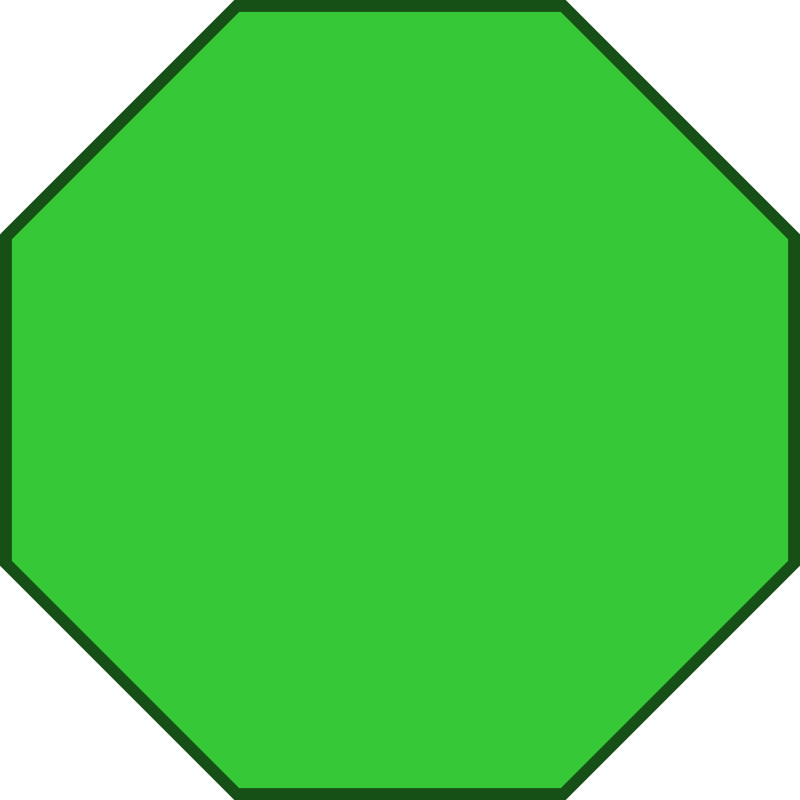 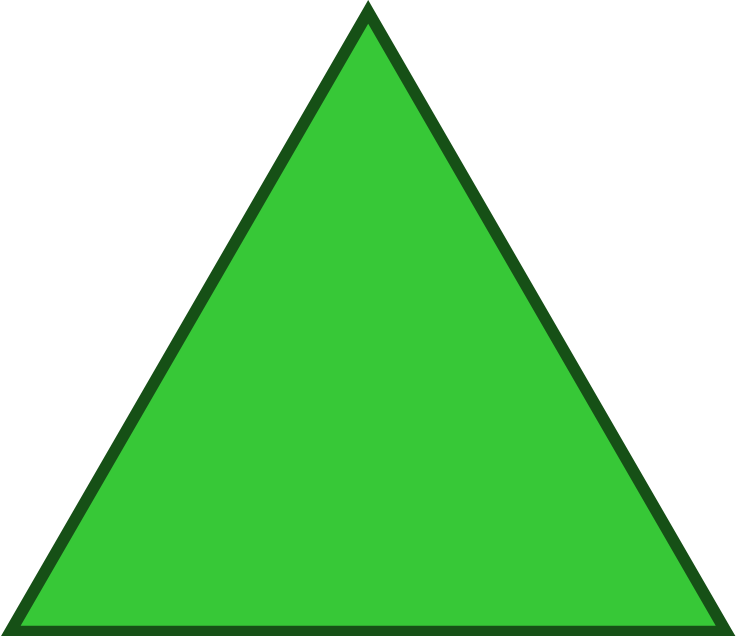 E
F
D
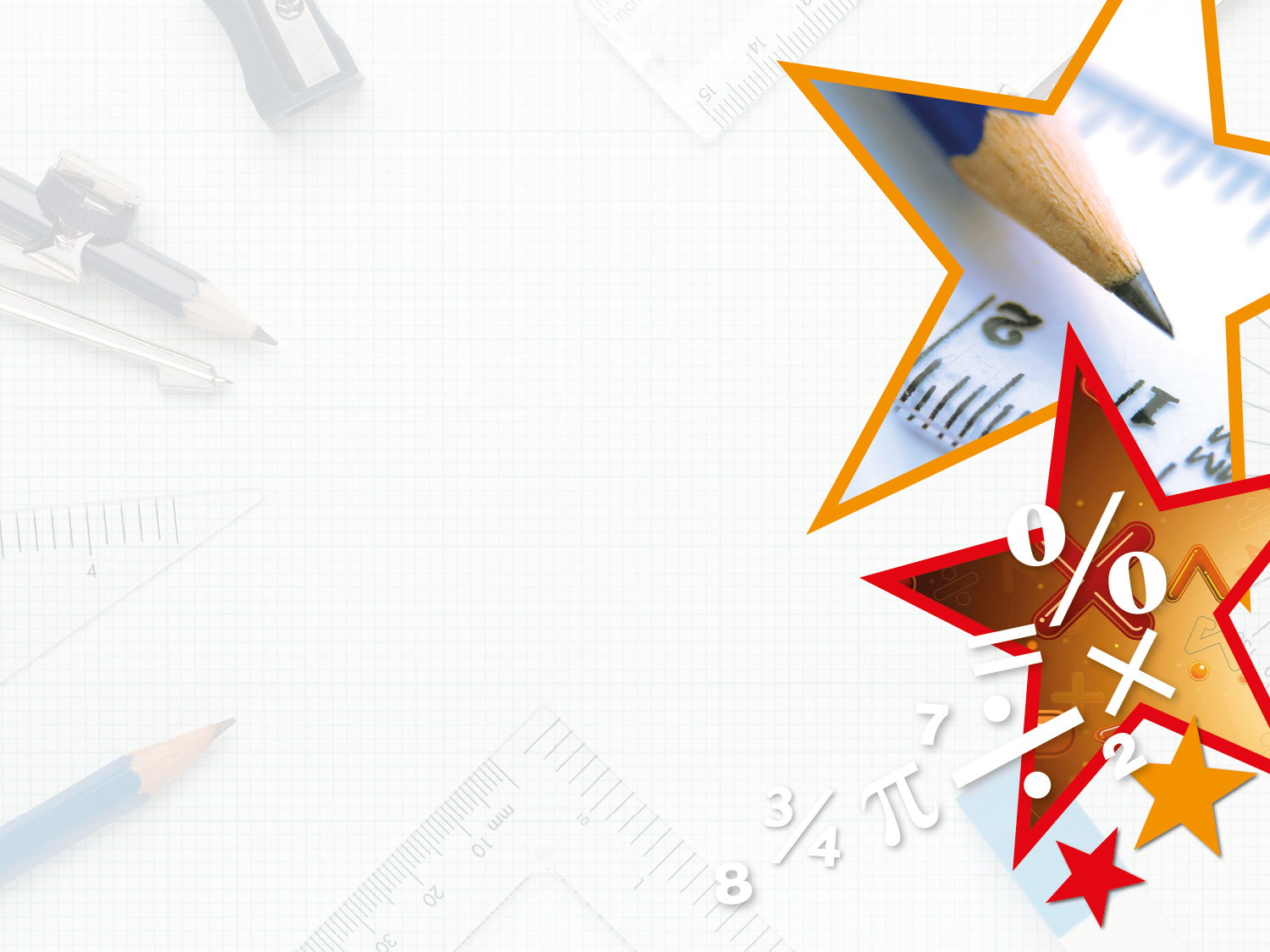 Varied Fluency 3

Pair the lines of symmetry with the shapes they match.














A and B; C and F; D and E
Y4
B
A
C
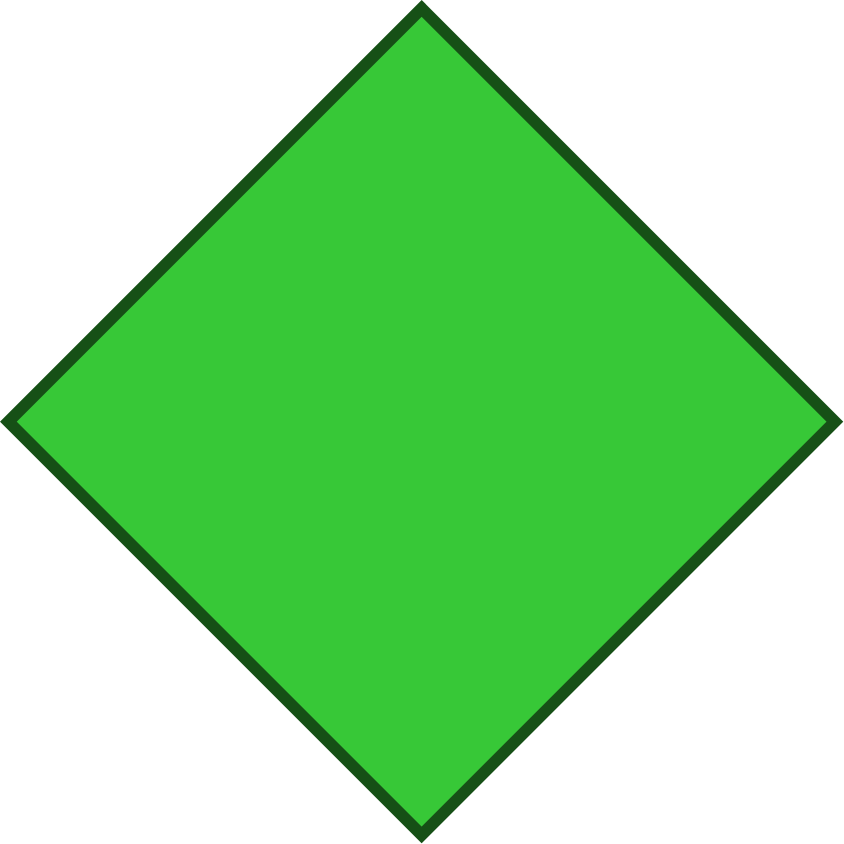 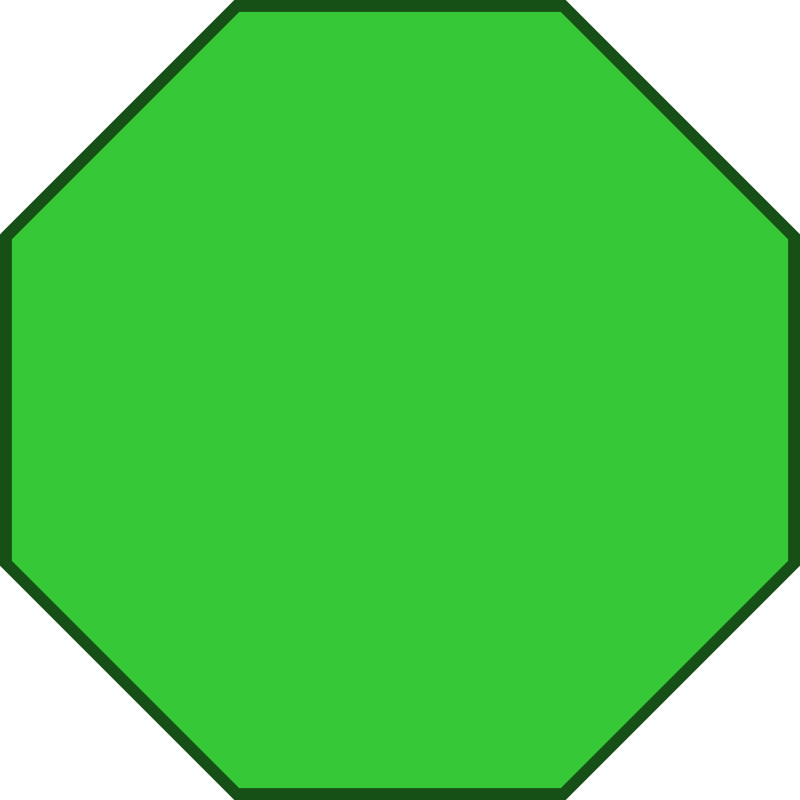 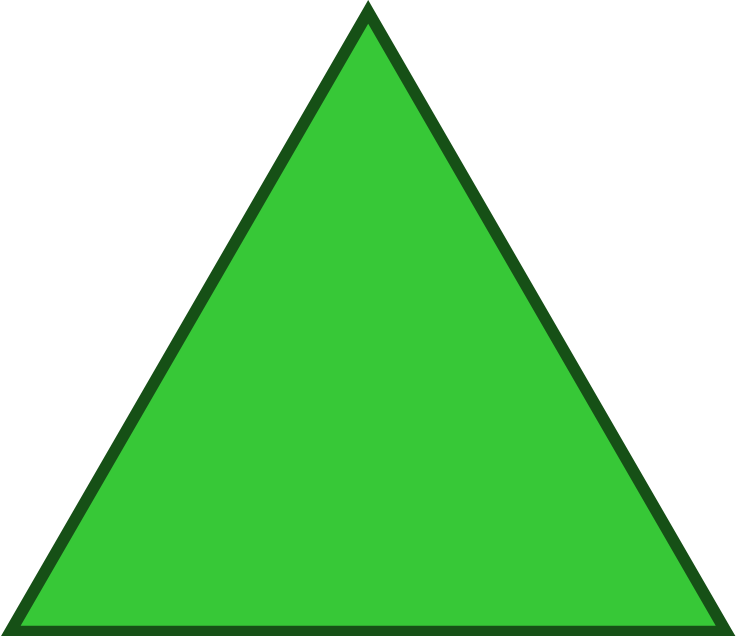 E
F
D
Step 7Friday 24th July 2020Friday 24th July 2020Year 4: I can use reasoning problem-solving to draw lines of Symmetry
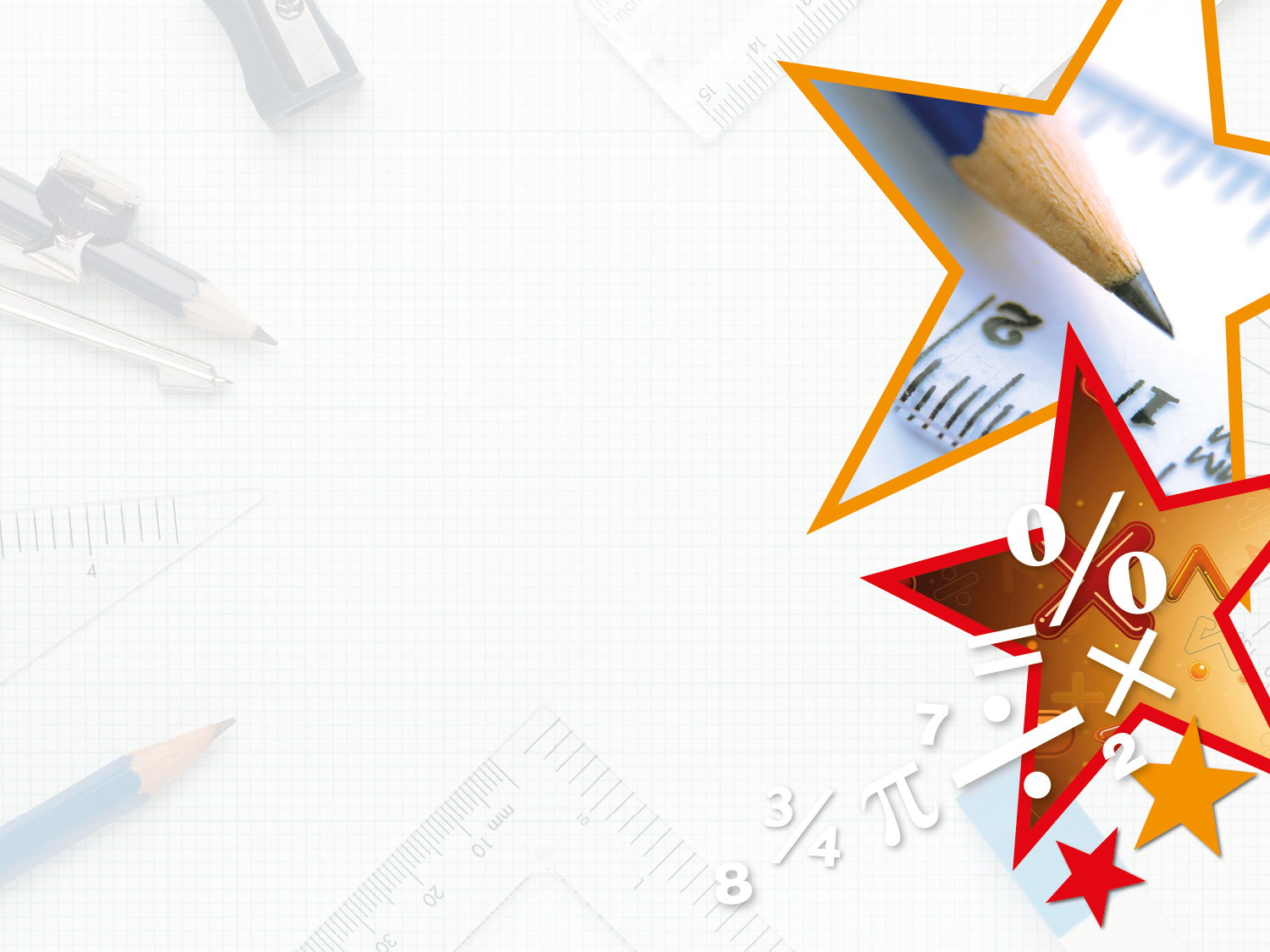 Reasoning 1

Eustace has filled in this Venn diagram with shapes.











Find and explain his mistake.
Vertical line of symmetry
Horizontal line of symmetry
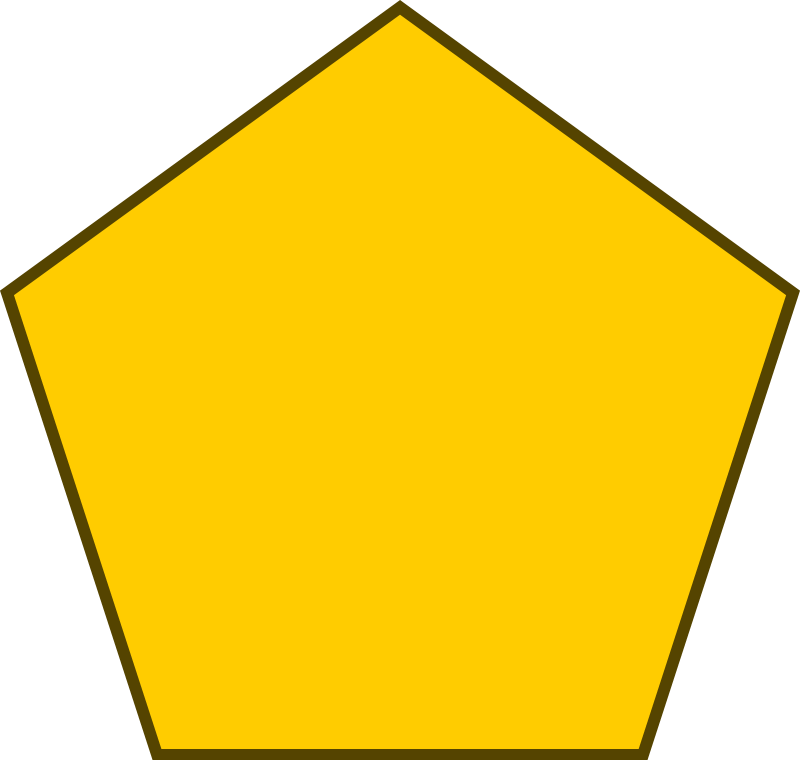 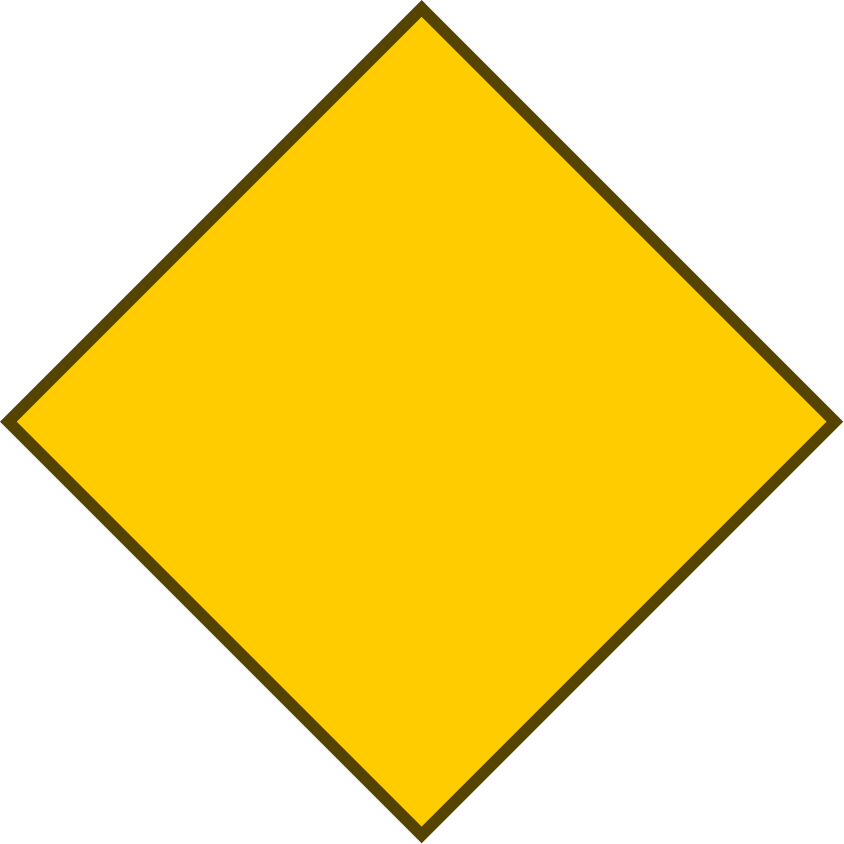 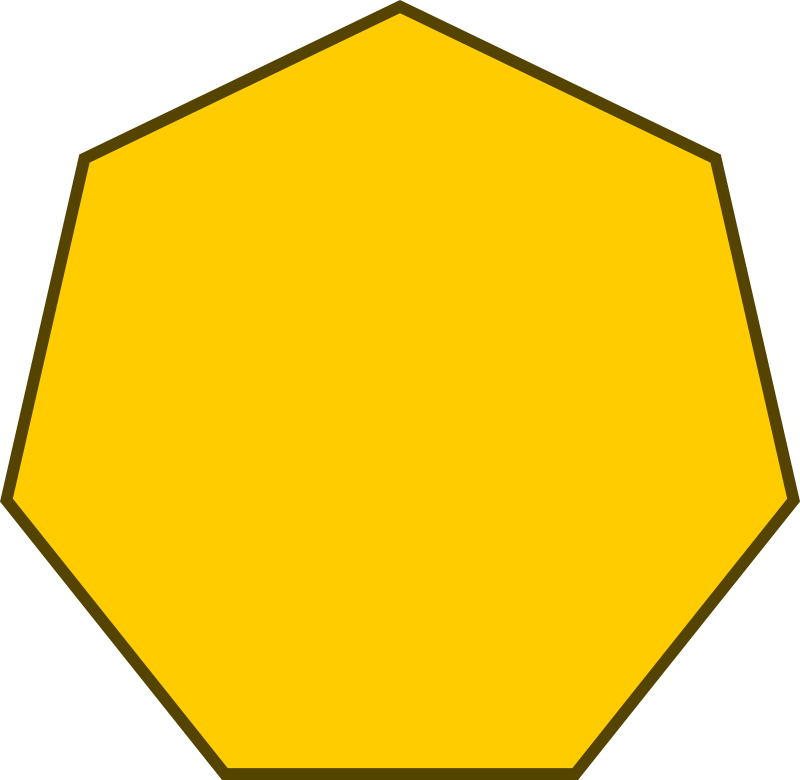 Y4
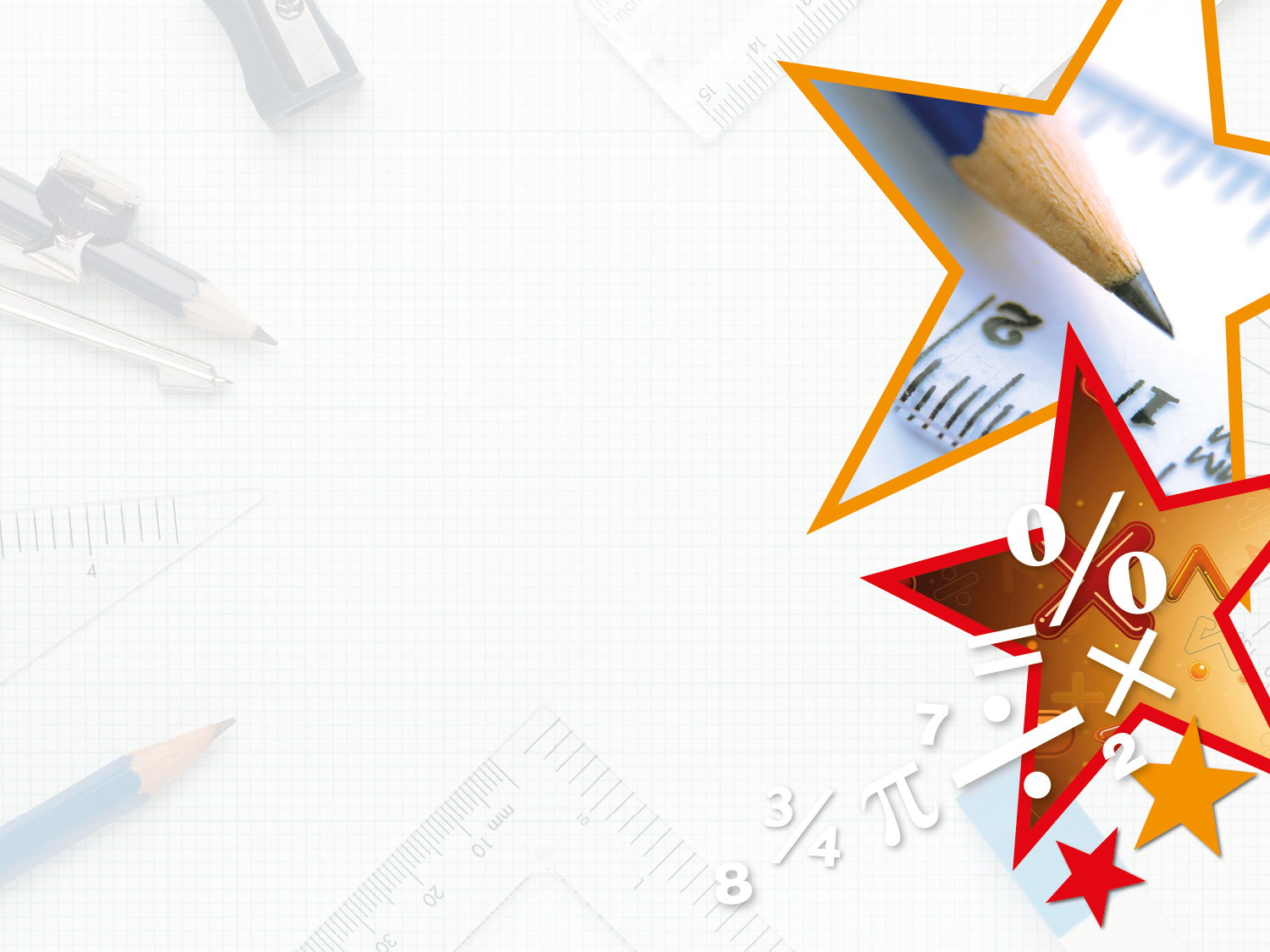 Reasoning 1

Eustace has filled in this Venn diagram with shapes.











Find and explain his mistake.
Eustace has put the pentagon in the ‘Vertical line of symmetry’ section when in that orientation. It should be in the ‘Horizontal line of symmetry’ section instead.
Vertical line of symmetry
Horizontal line of symmetry
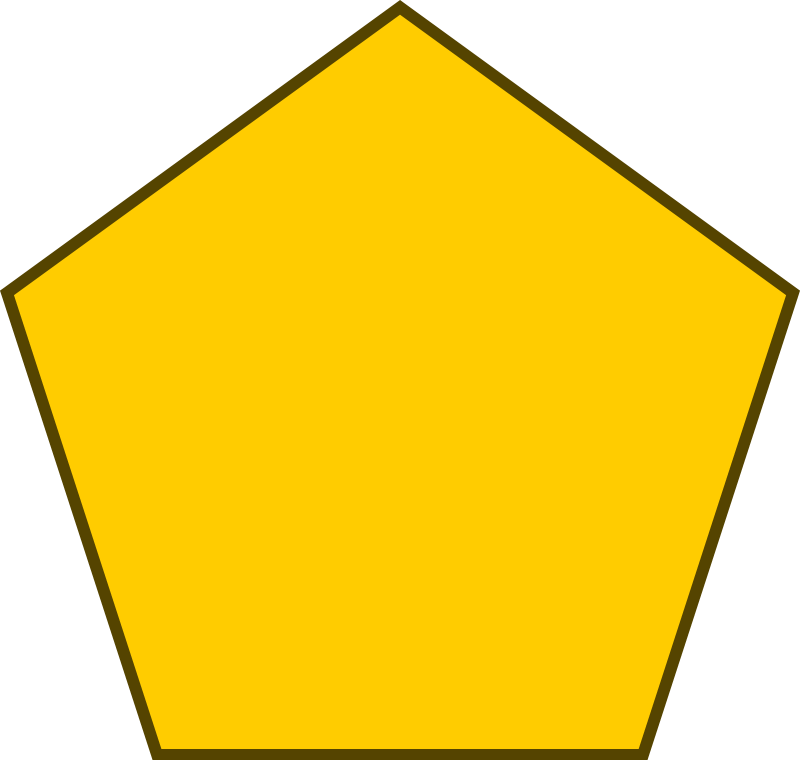 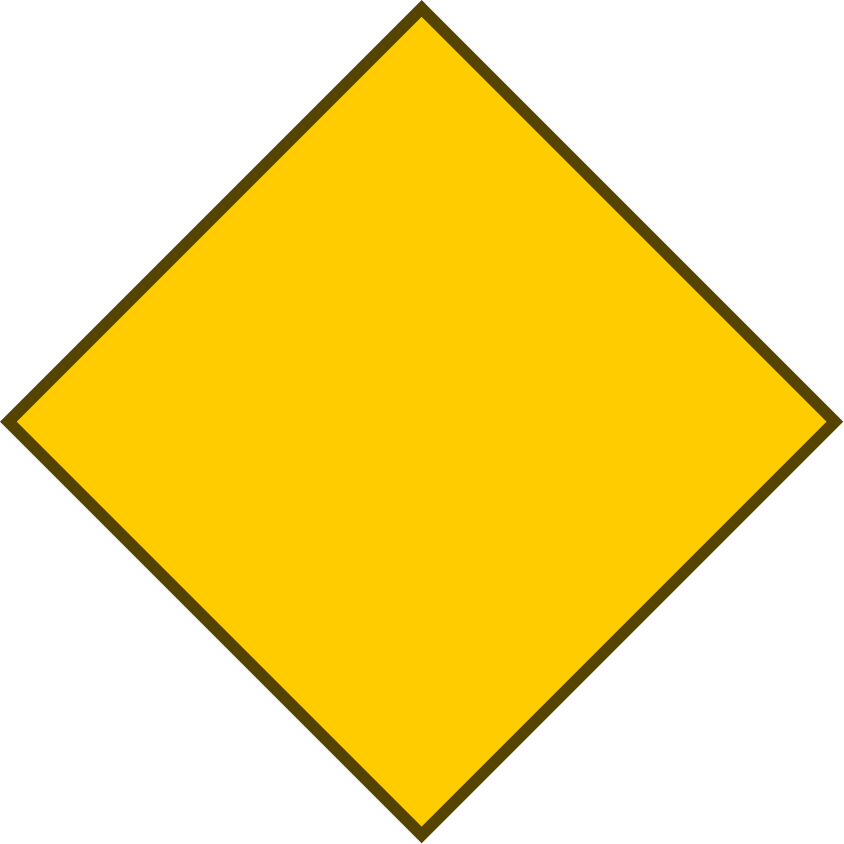 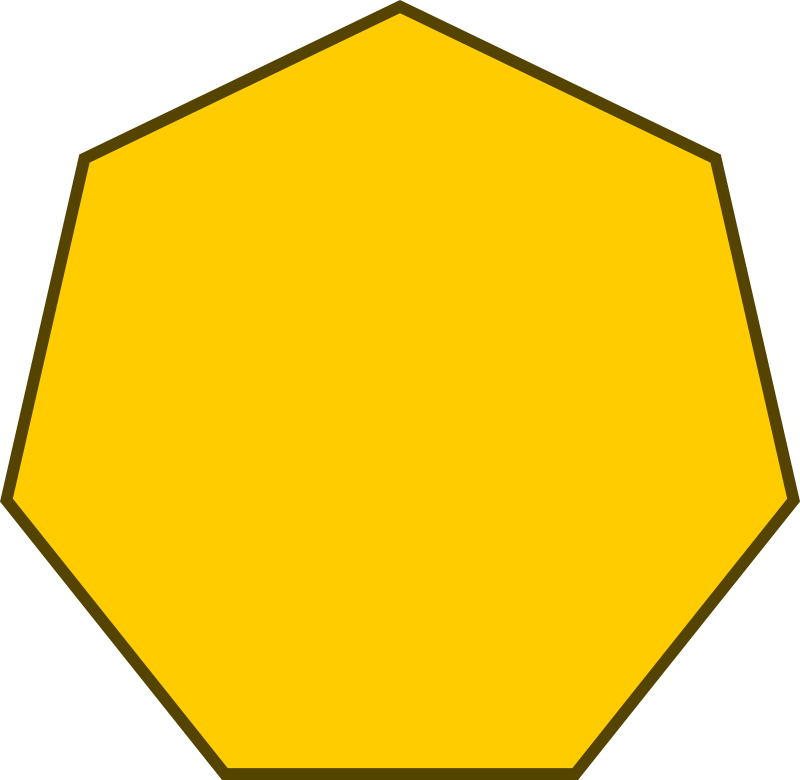 Y4
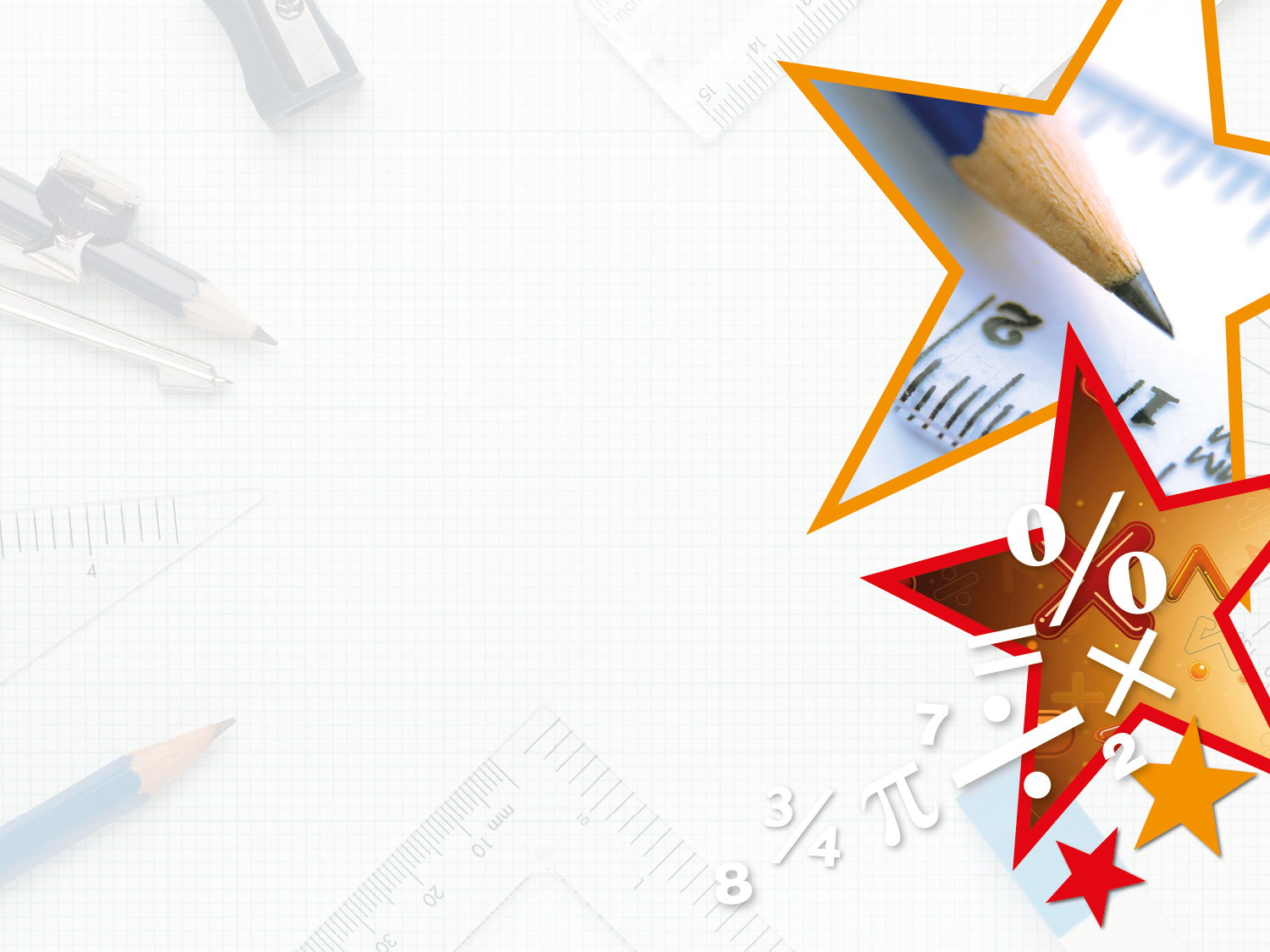 Problem Solving 1

Here is an image made up of several shapes. 











How many lines of symmetry does the image (not the individual shapes) have?
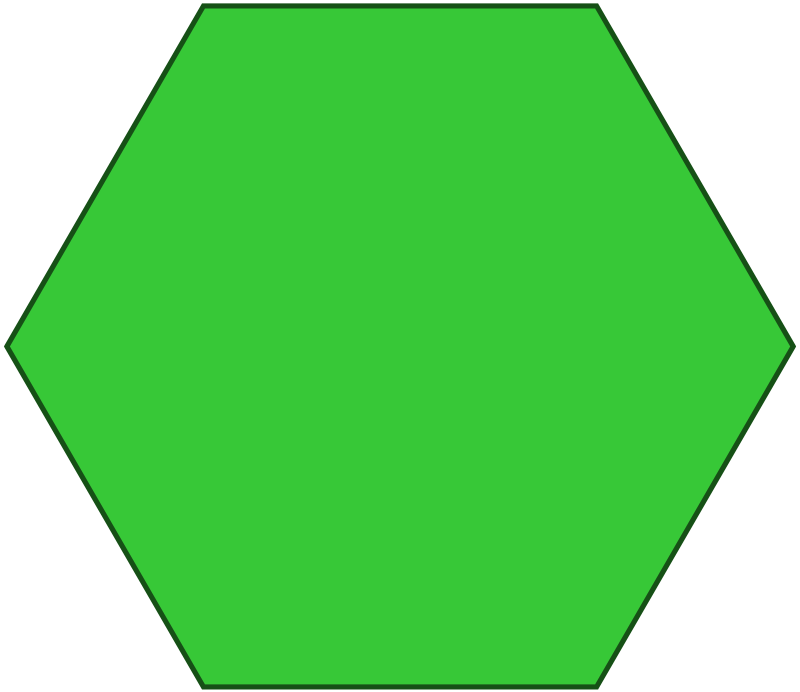 Y4
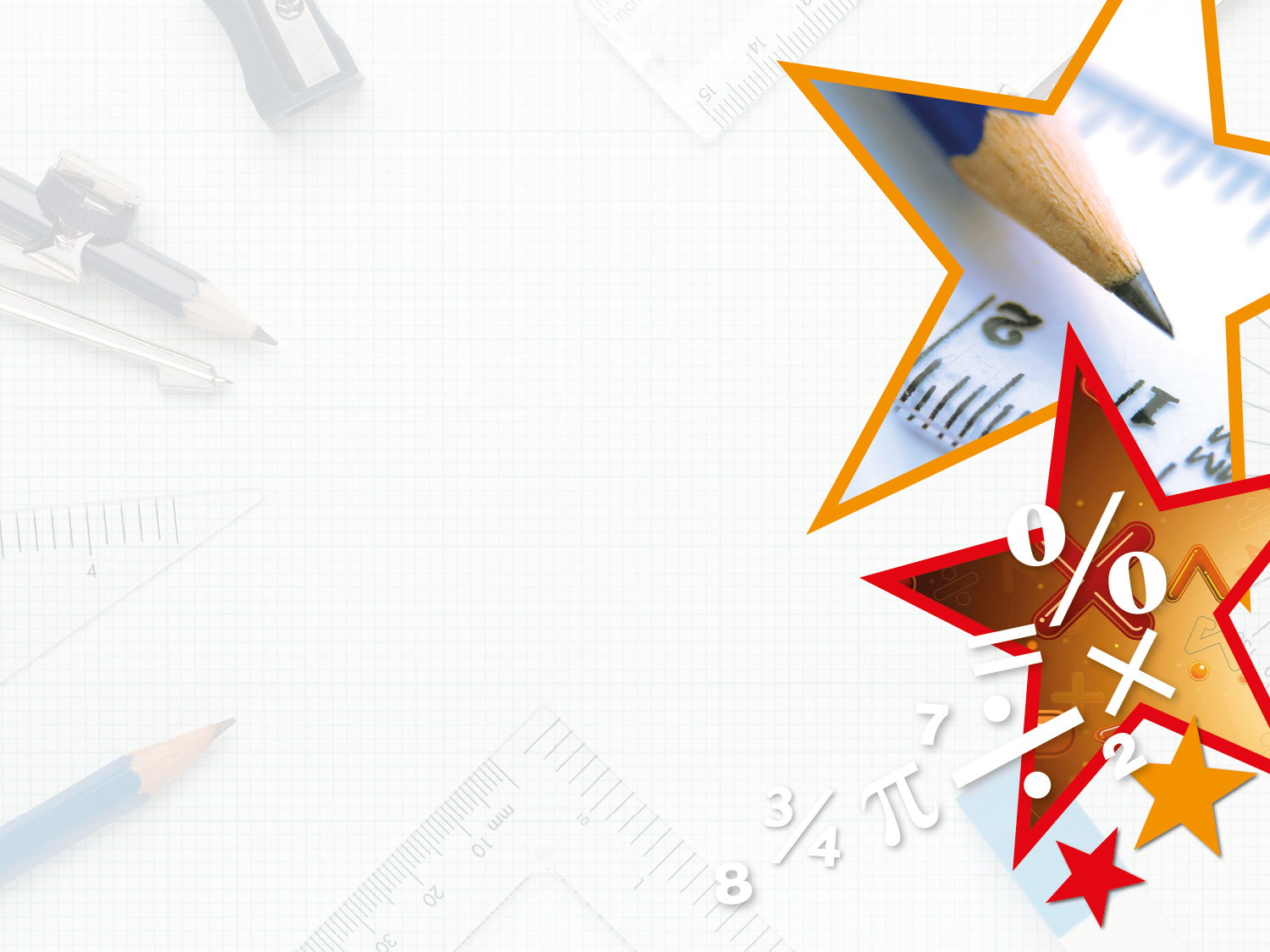 Problem Solving 1

Here is an image made up of several shapes. 











How many lines of symmetry does the image (not the individual shapes) have?

The image has 1 line of symmetry.
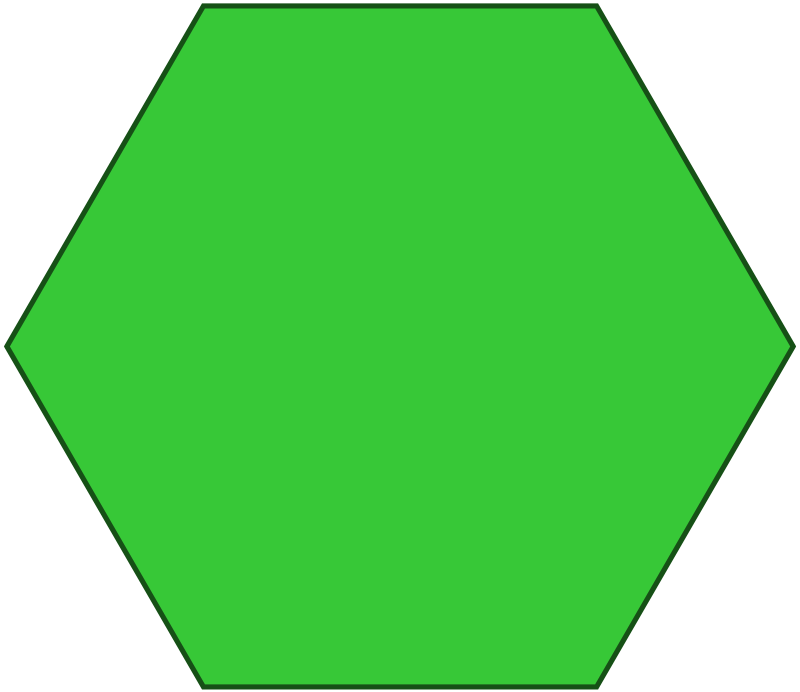 Y4
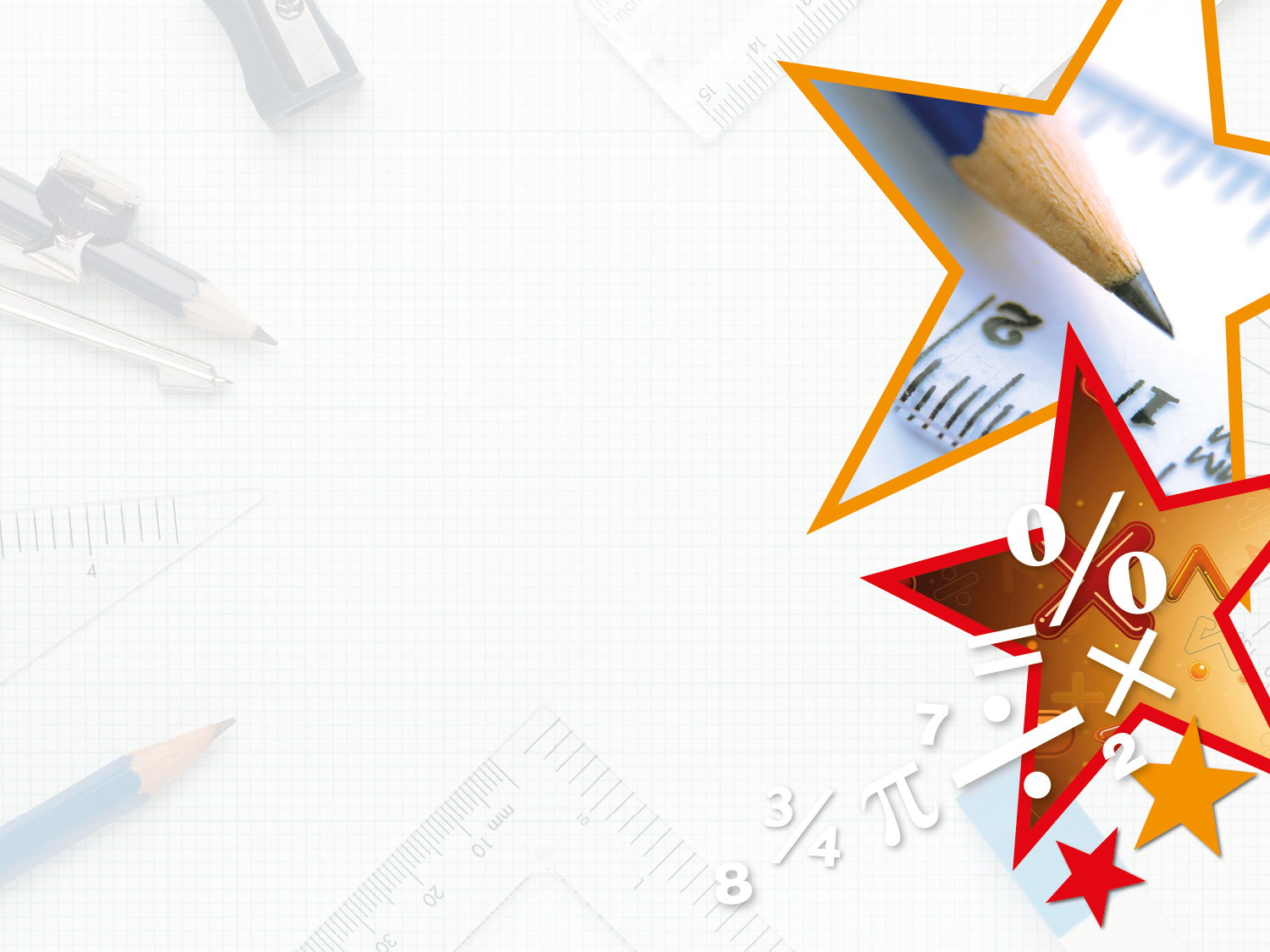 Reasoning 2

Here are 3 attempts at drawing reflections.










Find the reflections that are not symmetrical. Explain why.
Y4
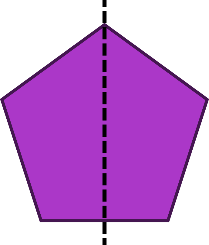 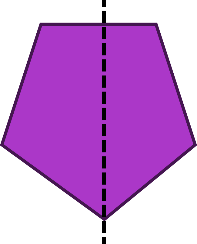 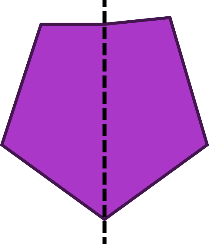 A
B
C
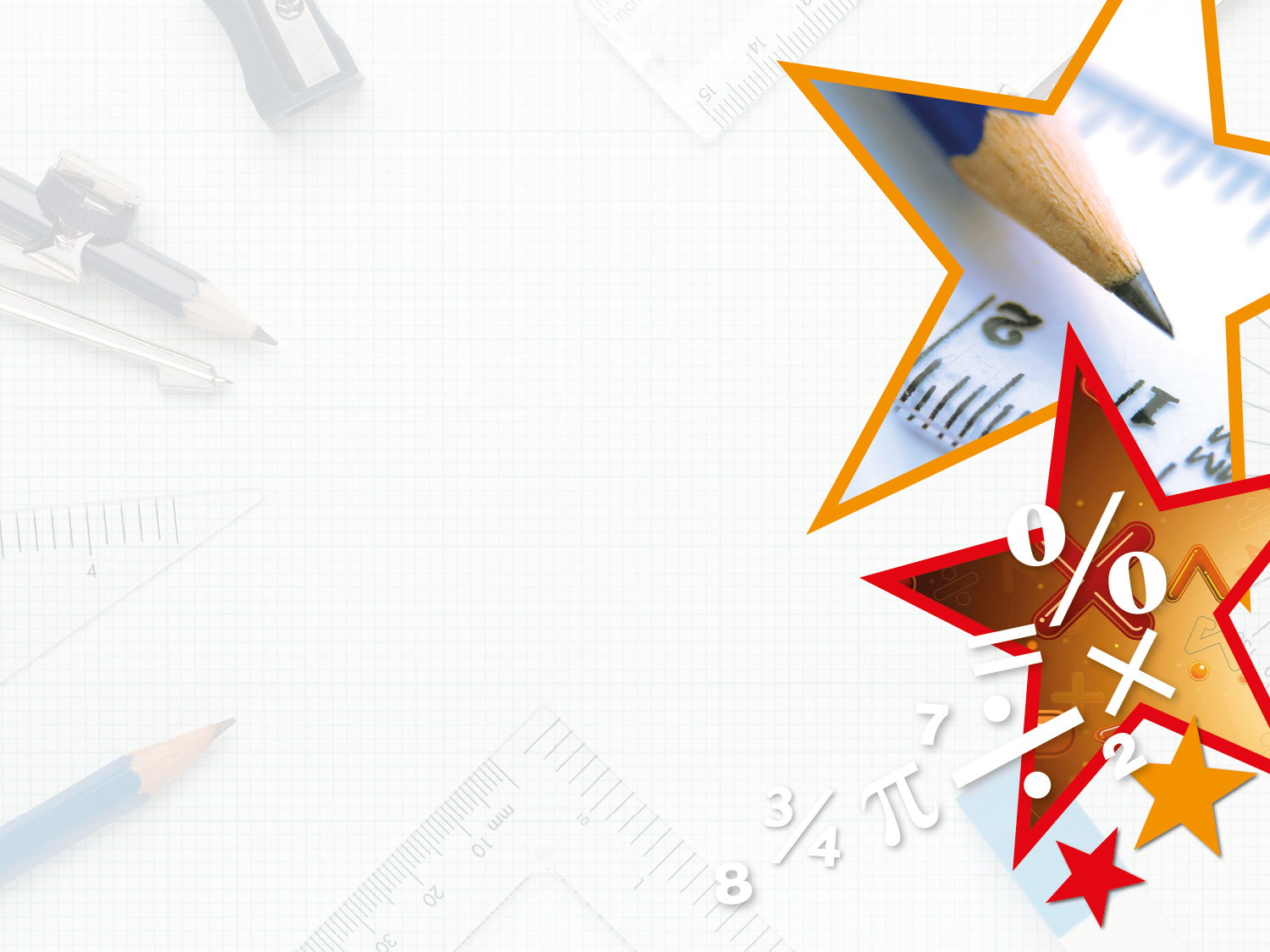 Reasoning 2

Here are 3 attempts at drawing reflections.










Find the reflections that are not symmetrical. Explain why.
Shapes A and B are not symmetrical. The right-hand part of shape A is narrower than the left-hand side. The top-right-hand corner of reflection B is higher and further out than the top-left-hand corner.
Y4
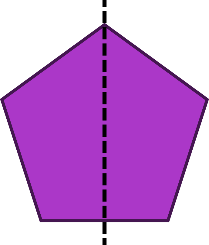 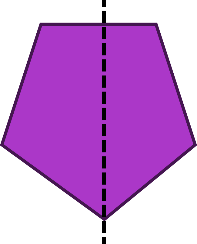 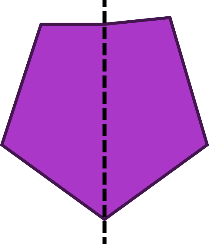 A
B
C